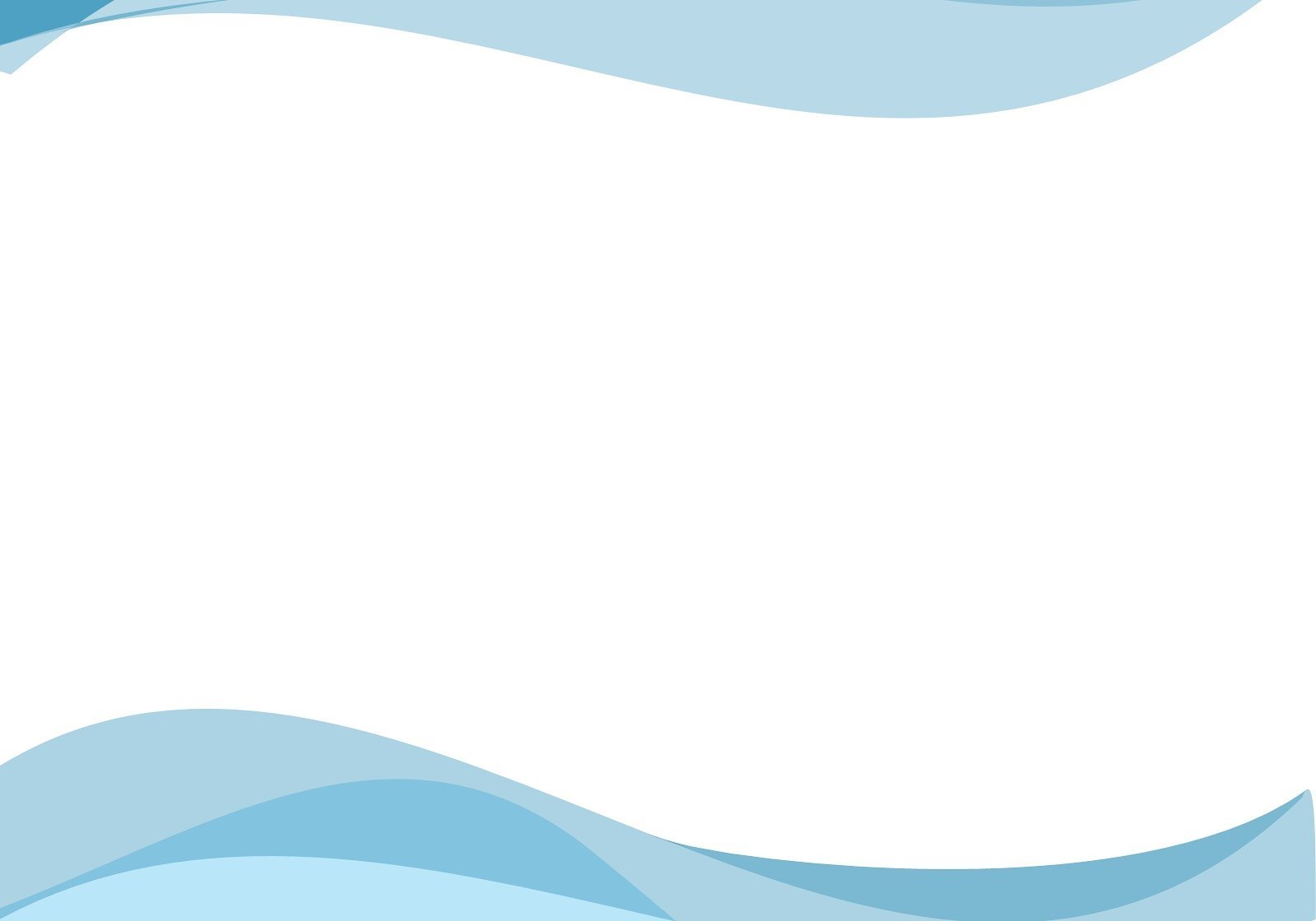 Музыкально-развивающая среда в  детском саду
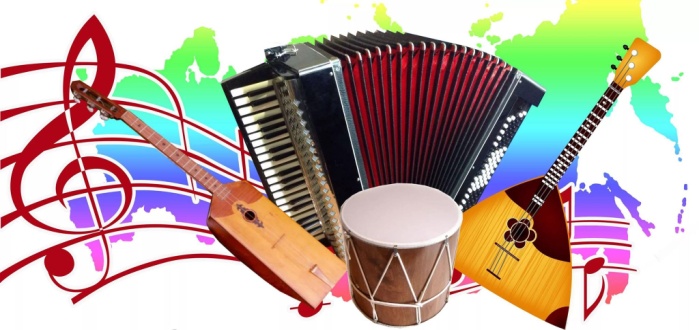 МБДОУ «Детский сад №5»
Комиссарова М.В.
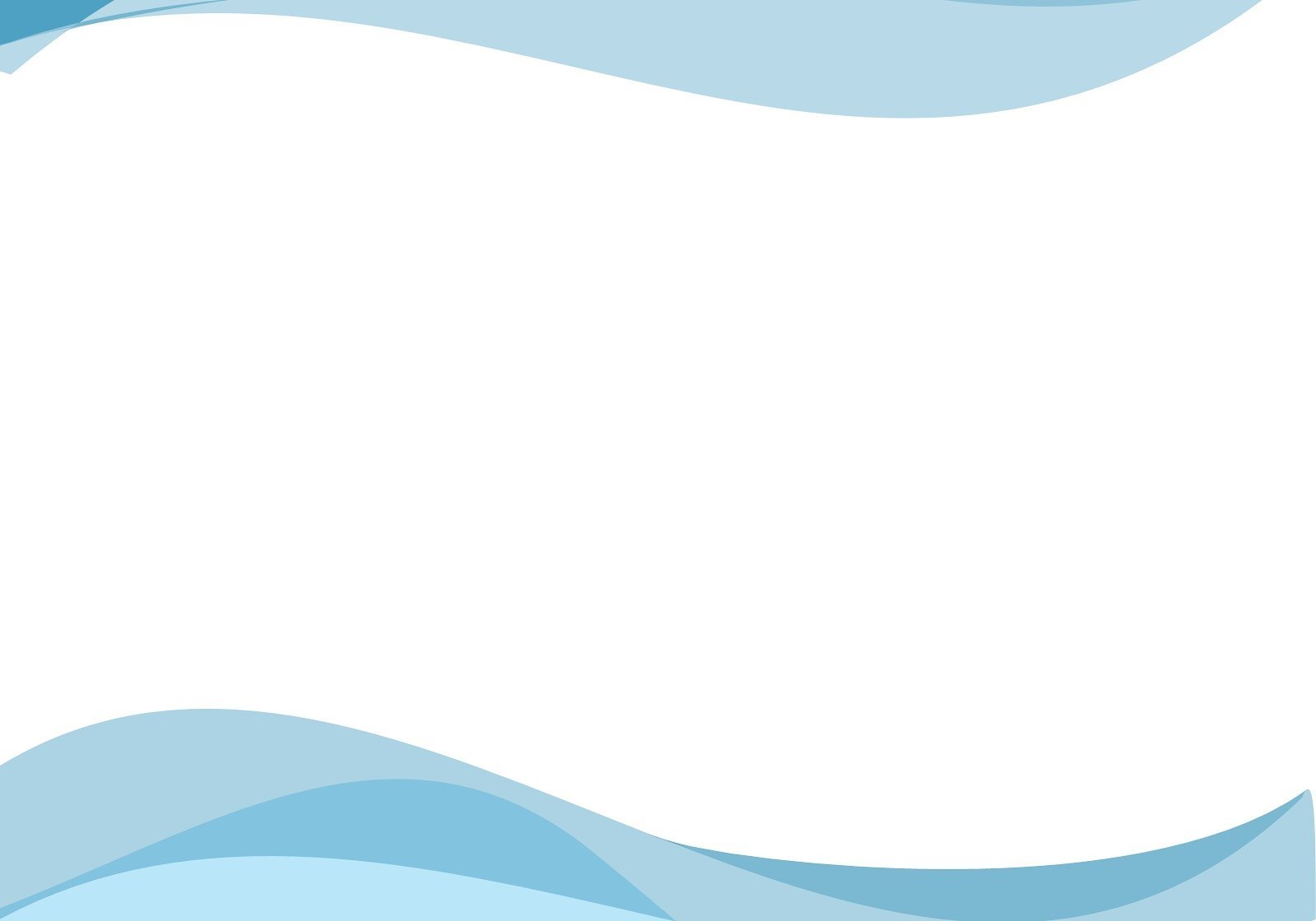 Согласно Федеральному государственному образовательному стандарту дошкольного образования, образовательная деятельность осуществляется в совокупности компонентов, одним из которых является самостоятельная музыкальная деятельность детей, а решение образовательных задач обеспечивается содержанием создаваемой педагогом предметно-пространственной среды
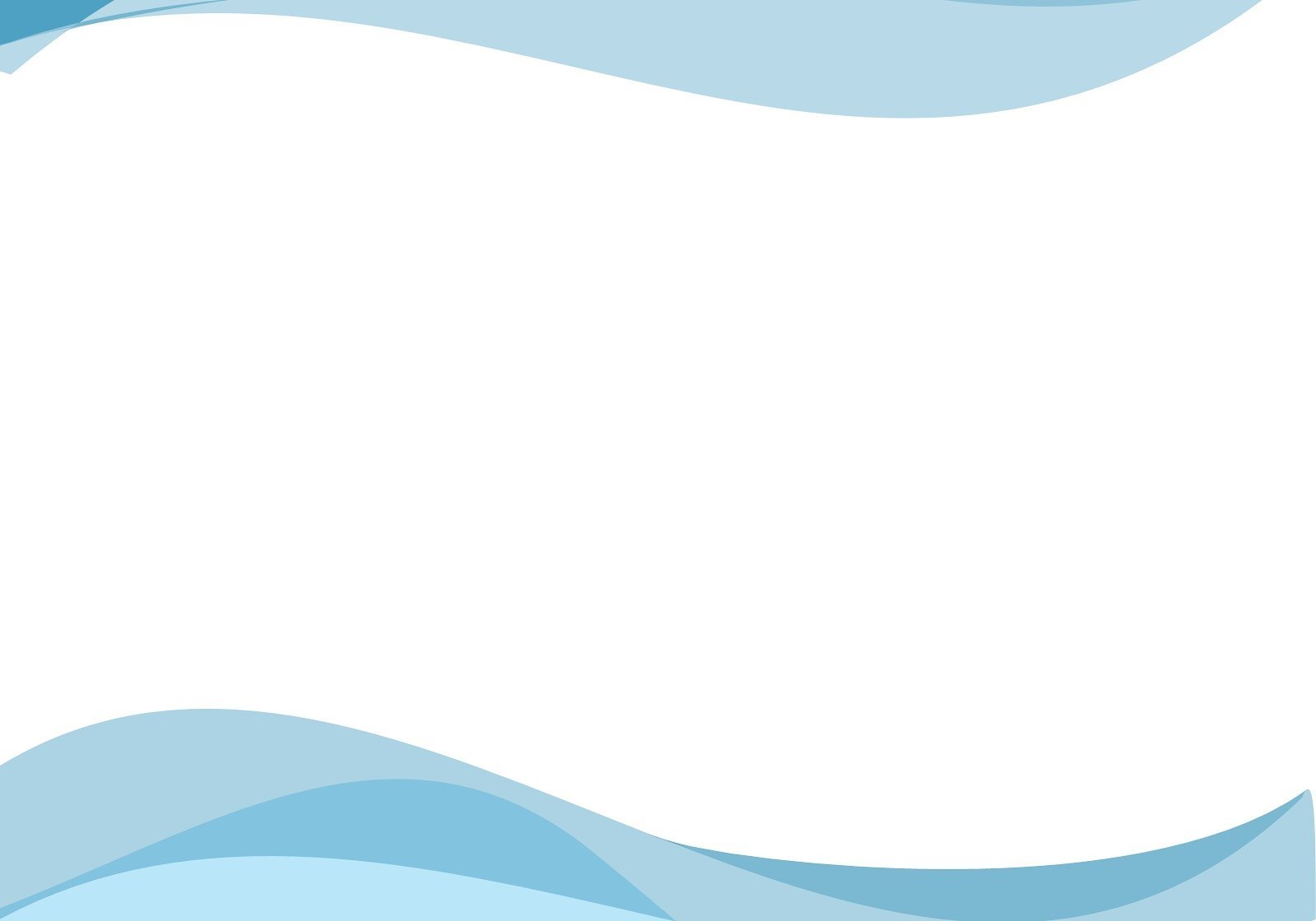 Основным предназначением музыкального уголка в группе является раскрытие природной музыкальности детей, первичное приобщение к миру музыки, независимо от их способностей.
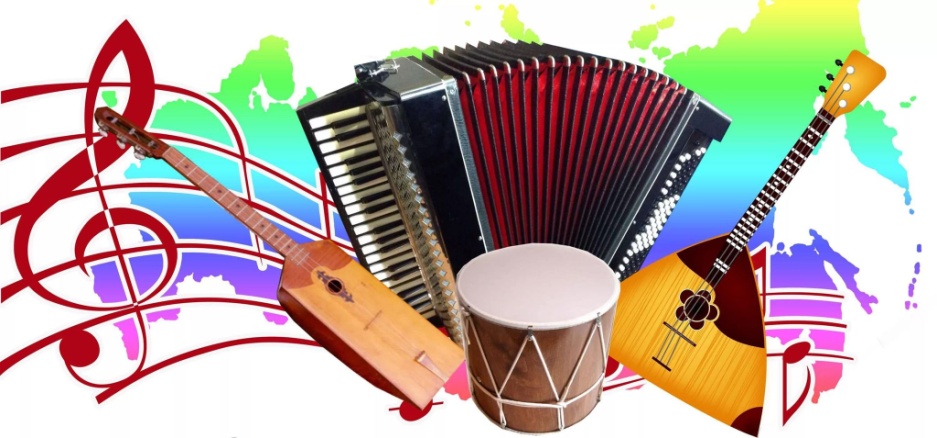 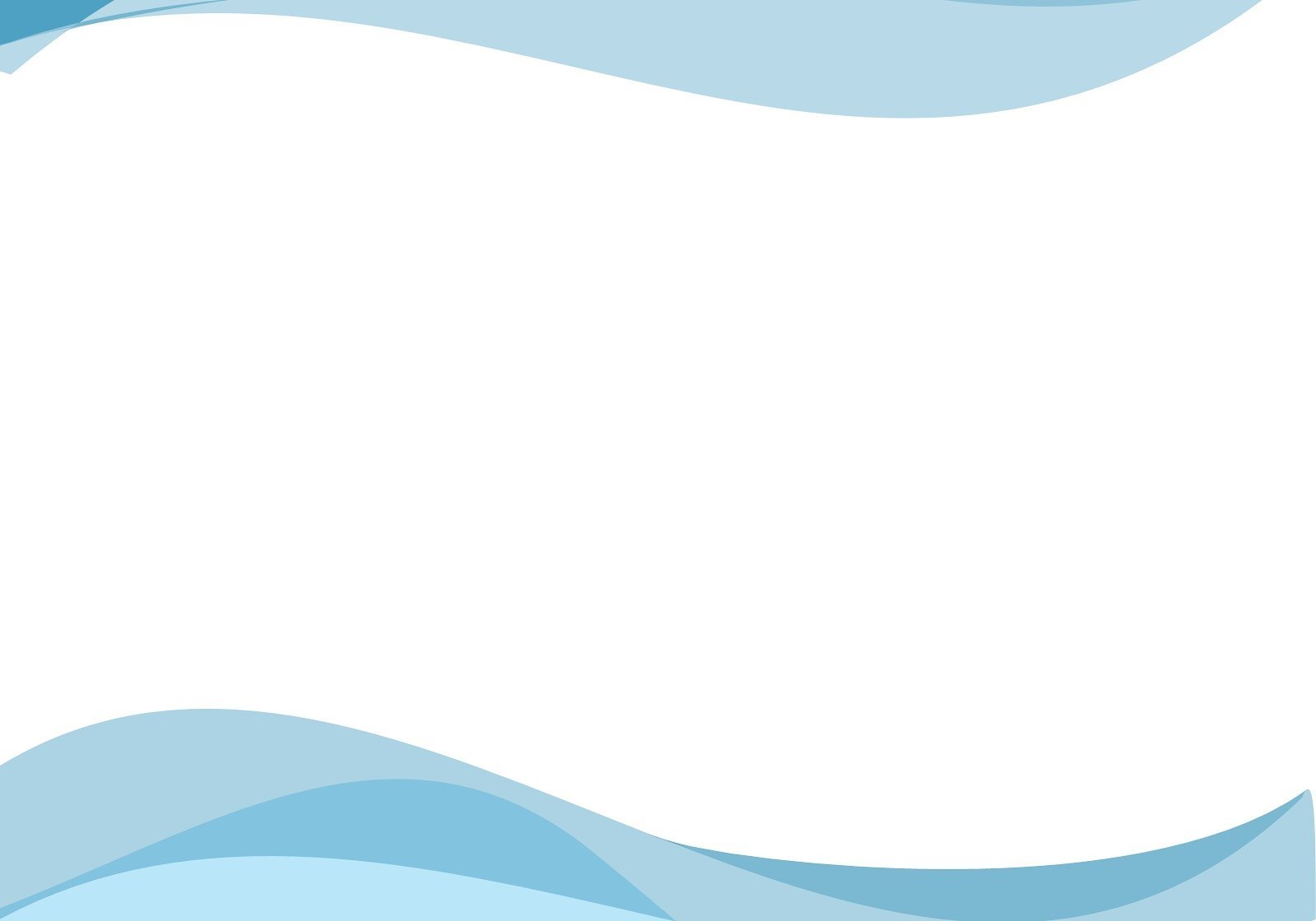 Дидактическое пособие    
«Музыкальный теремок»
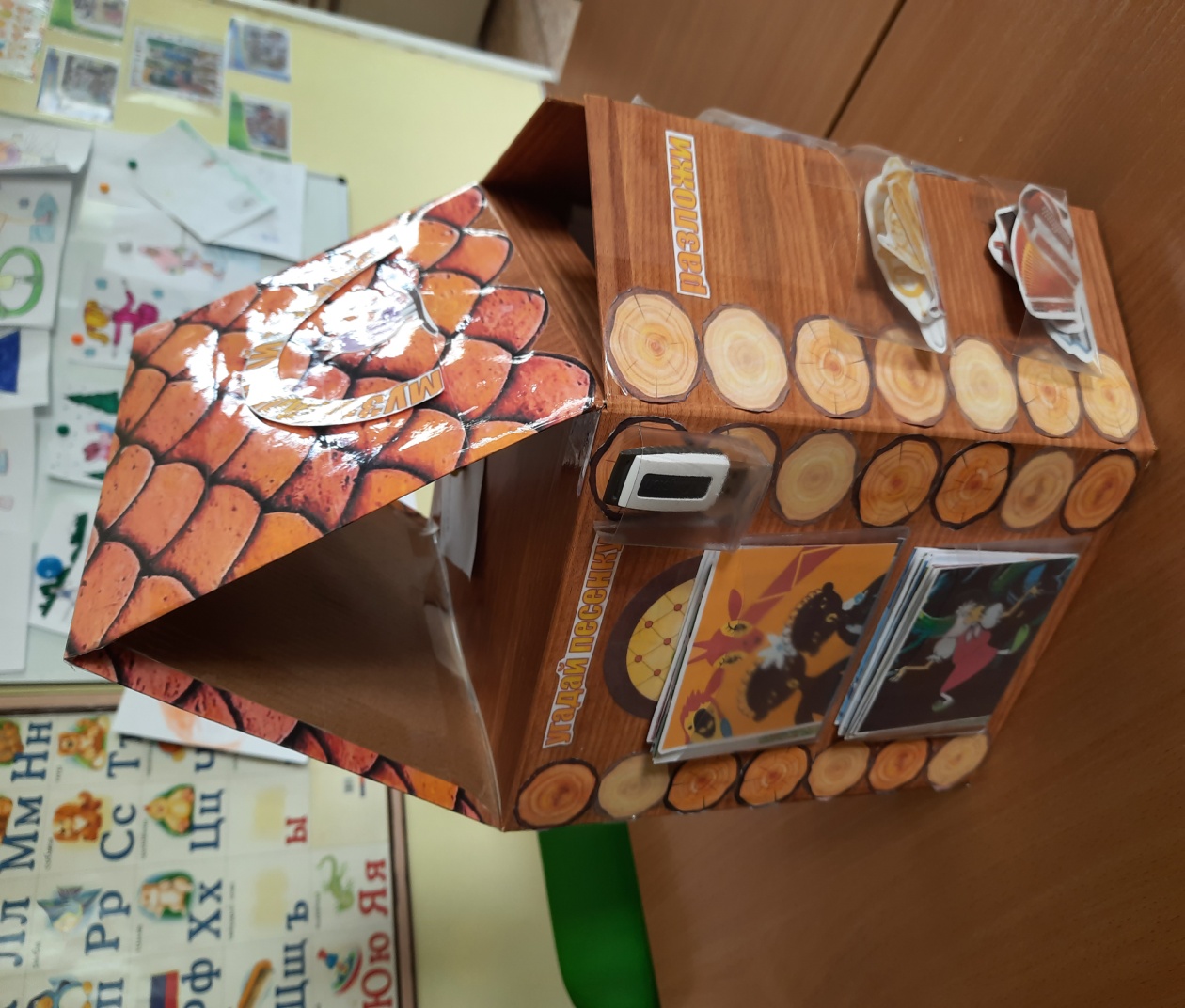 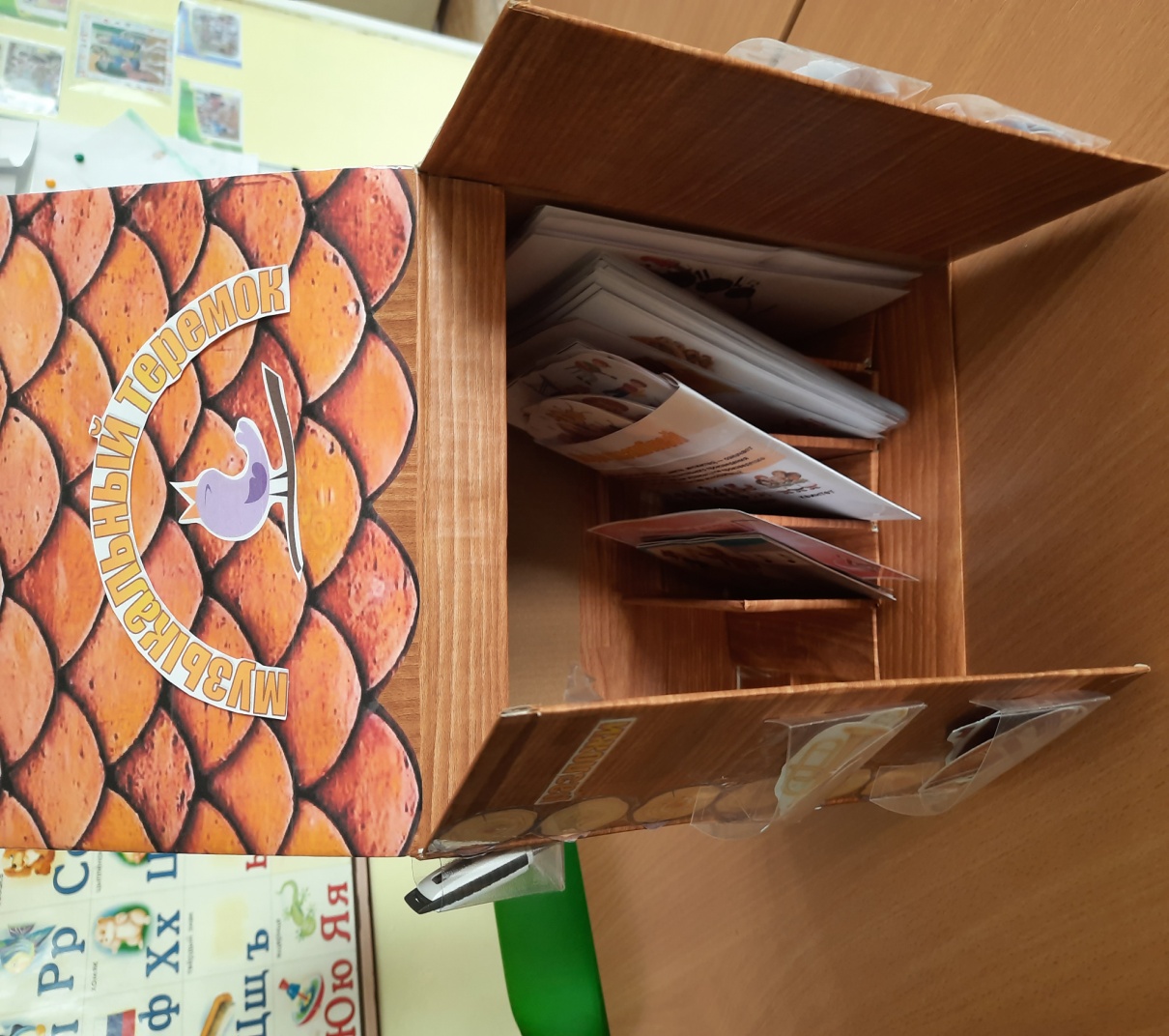 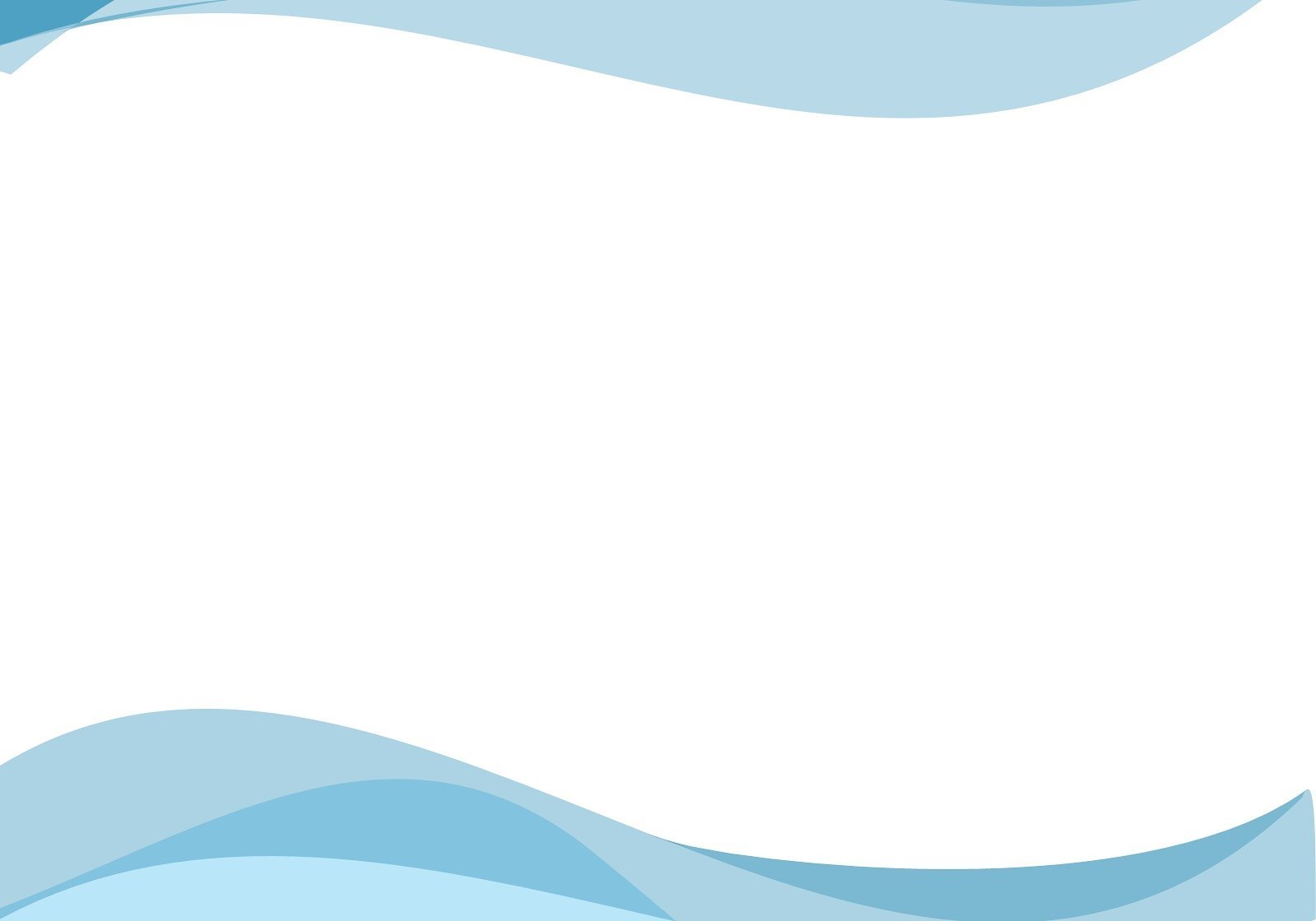 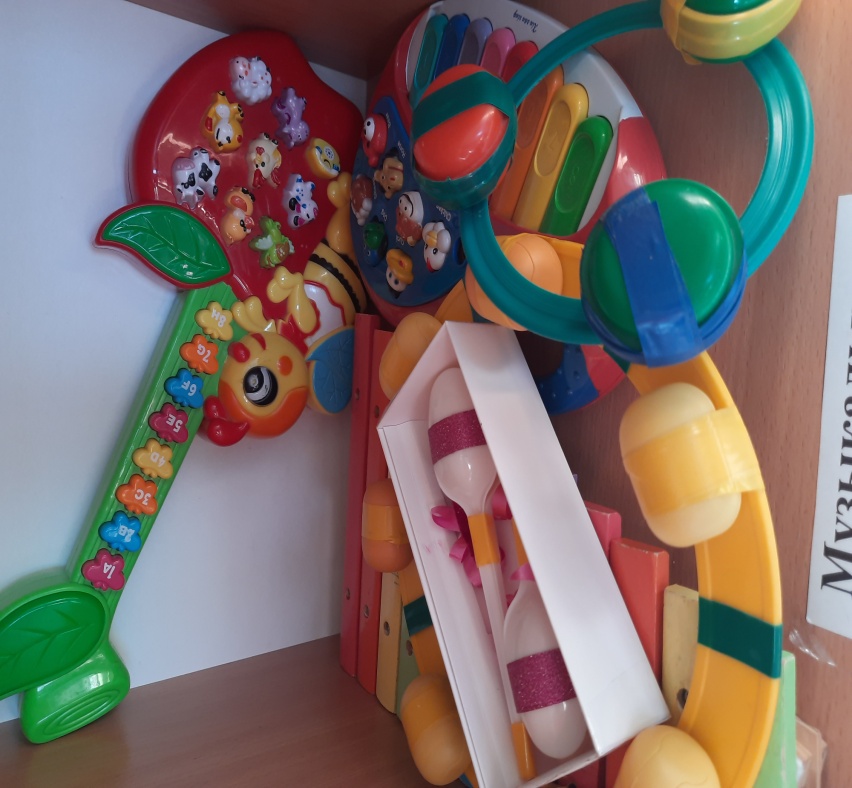 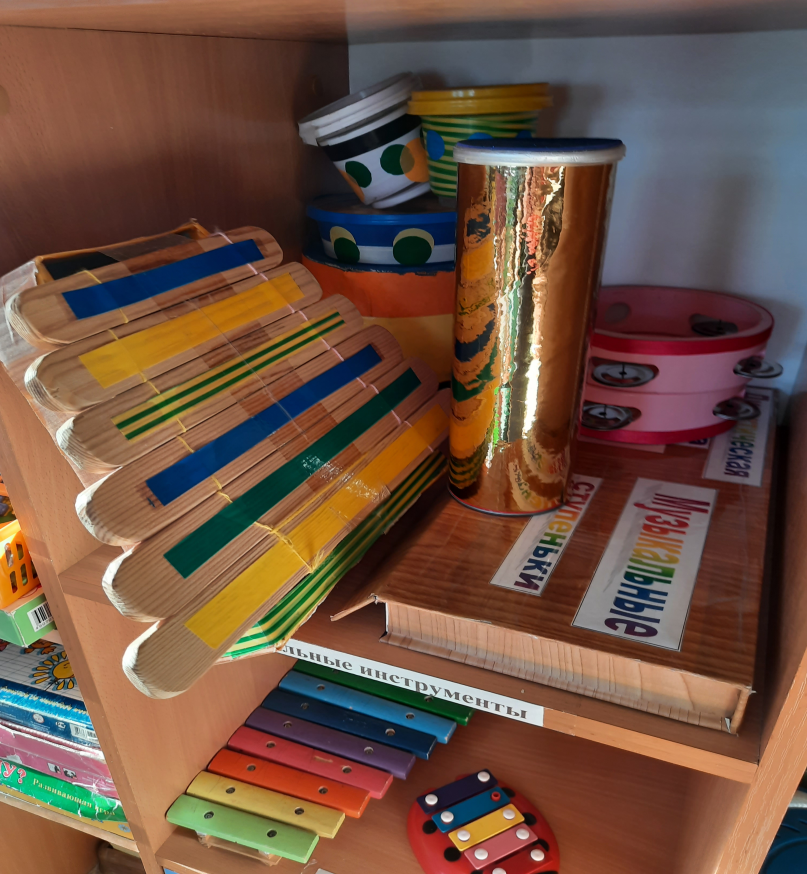 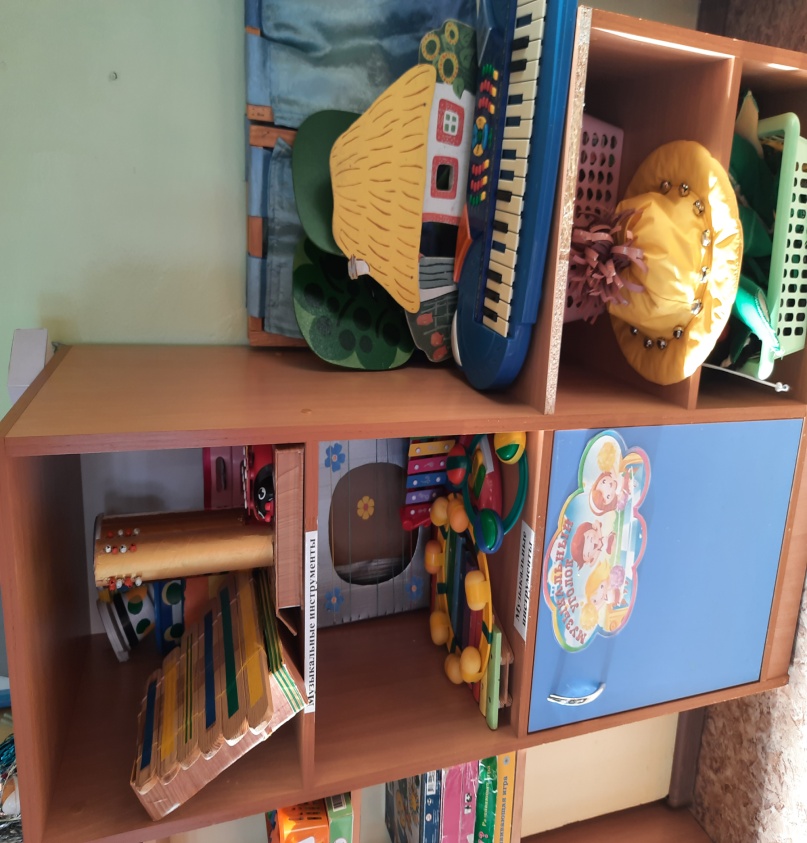 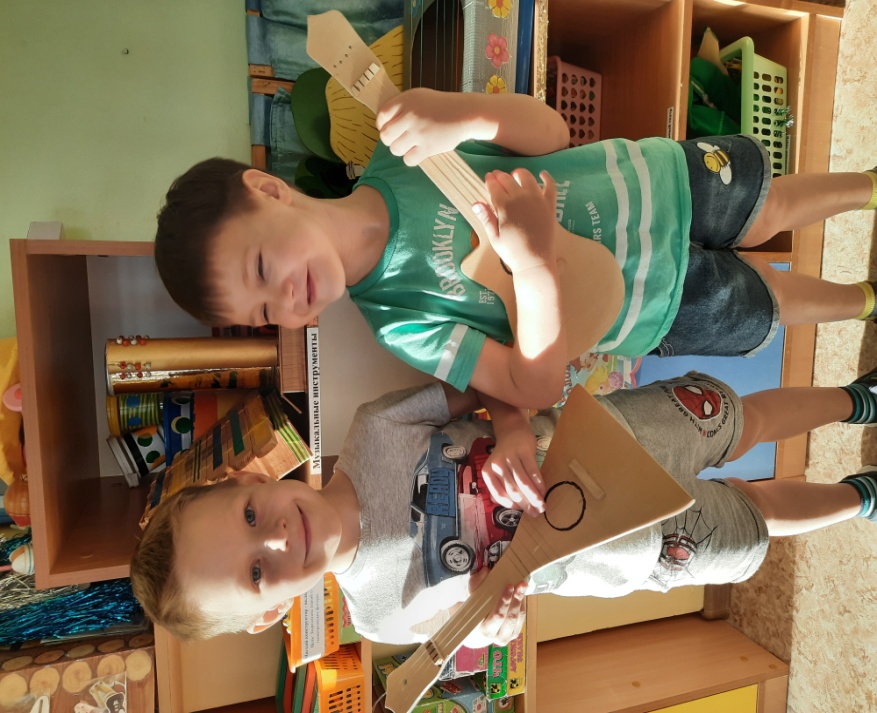 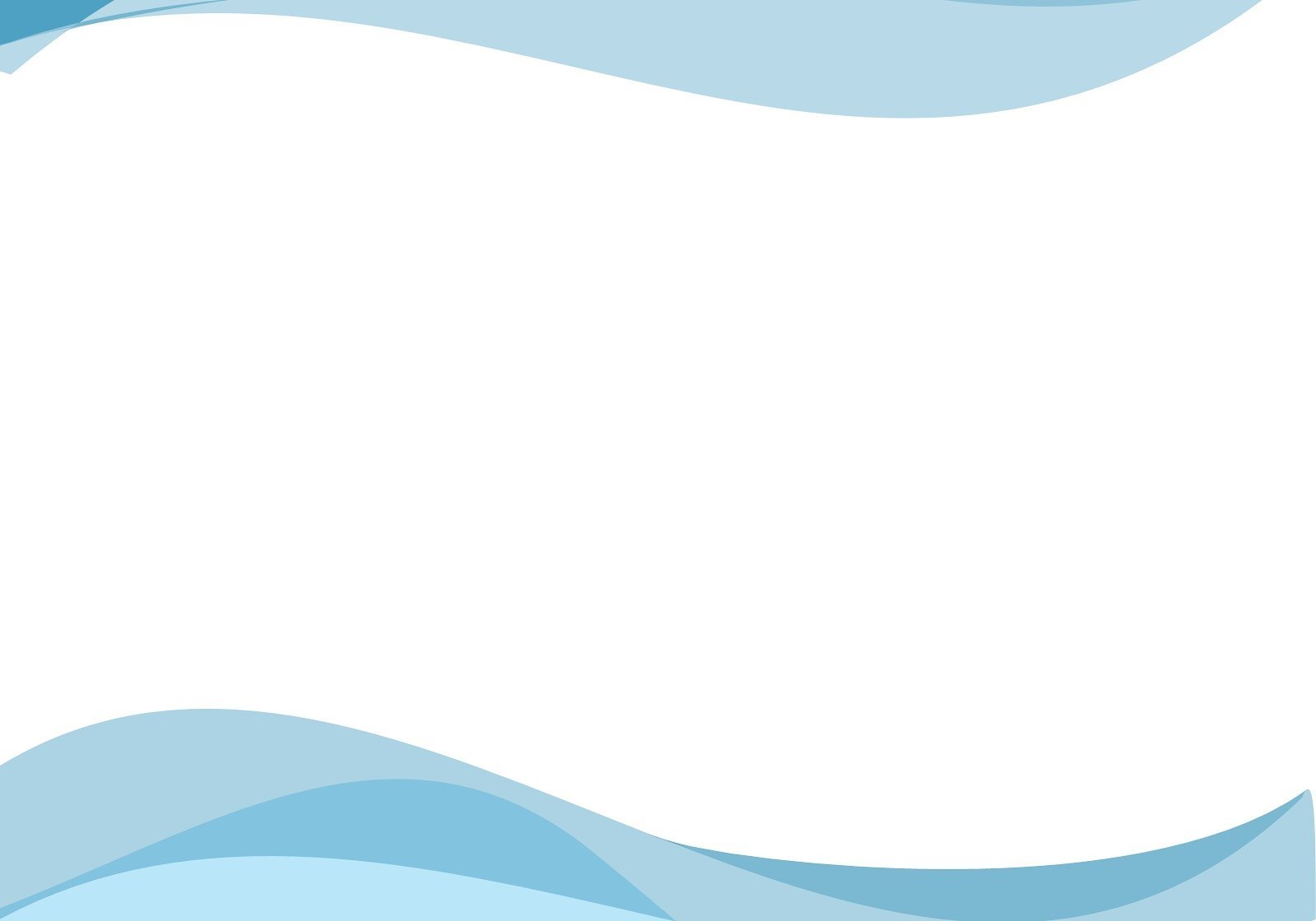 Актуальность
В современном мире дети недостаточно слушают музыку,  не посещают театры и концерты с выступлением  оркестра. В связи с этим возникает необходимость знакомства дошкольников, со звучанием различных инструментов и с самими инструментами, с классической и современной музыкой  и композиторами.
          Данное пособие предназначено для детей среднего и старшего дошкольного возраста и может быть использовано в рамках непосредственно образовательной деятельности и индивидуальной работе.
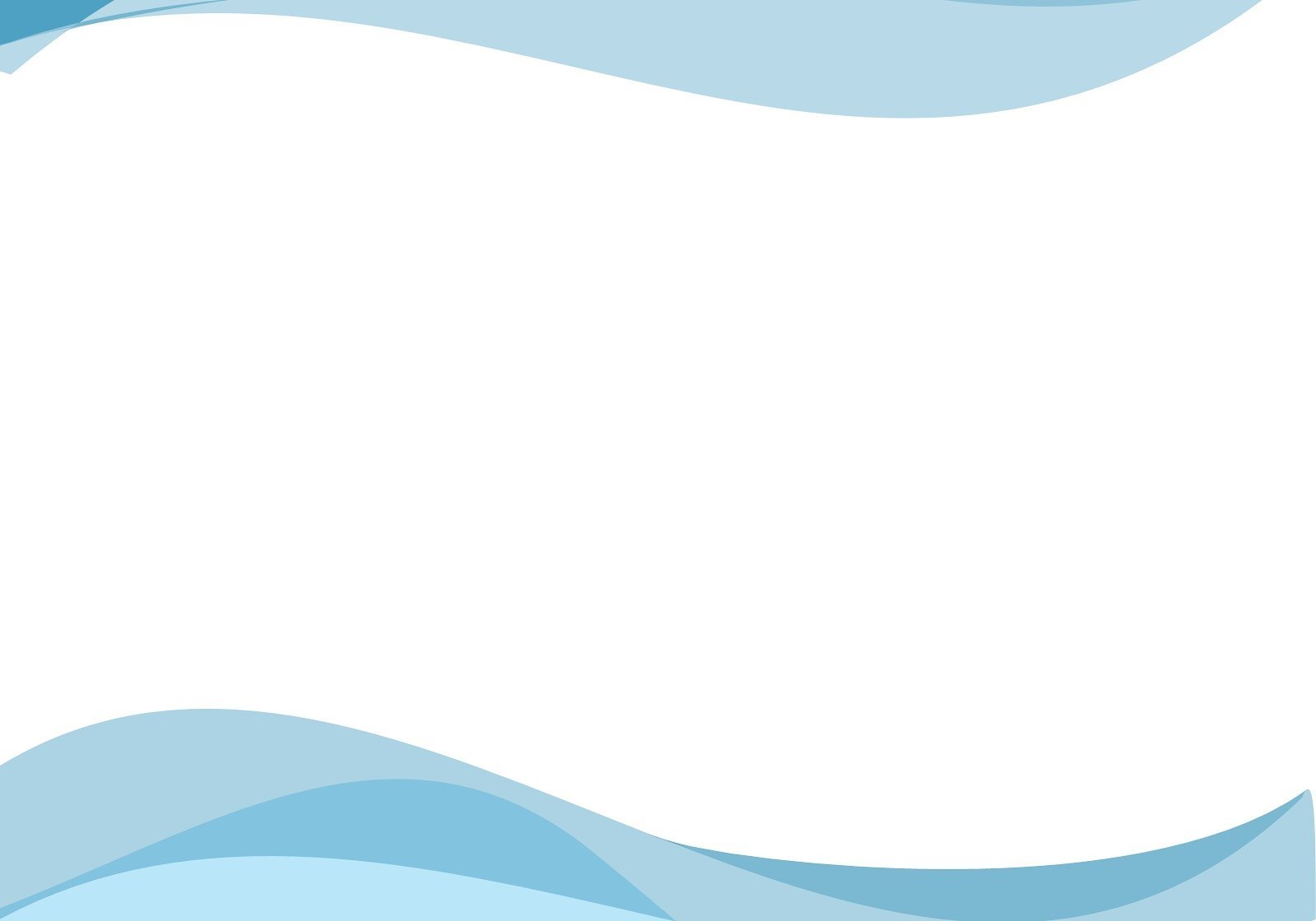 Цель: Создать условия для развития у дошкольников 
              интереса к музыке, музыкальной деятельности.
   Задачи: 
продолжать развивать у детей интерес к музыке, желание слушать её, способствовать дальнейшему развитию основ музыкальной культуры, осознанного отношения к музыке;
формировать навыки культуры слушания музыки (не отвлекаться, слушать произведение доконца);
закреплять знания детей о звуках и их особенностях;
знакомить с понятием «Нотный стан», дать представление о нотах и зачем они нужны, их  длительностях и расположениях;
формировать умение подыгрывать простейшие мелодии на муз. инструментах.
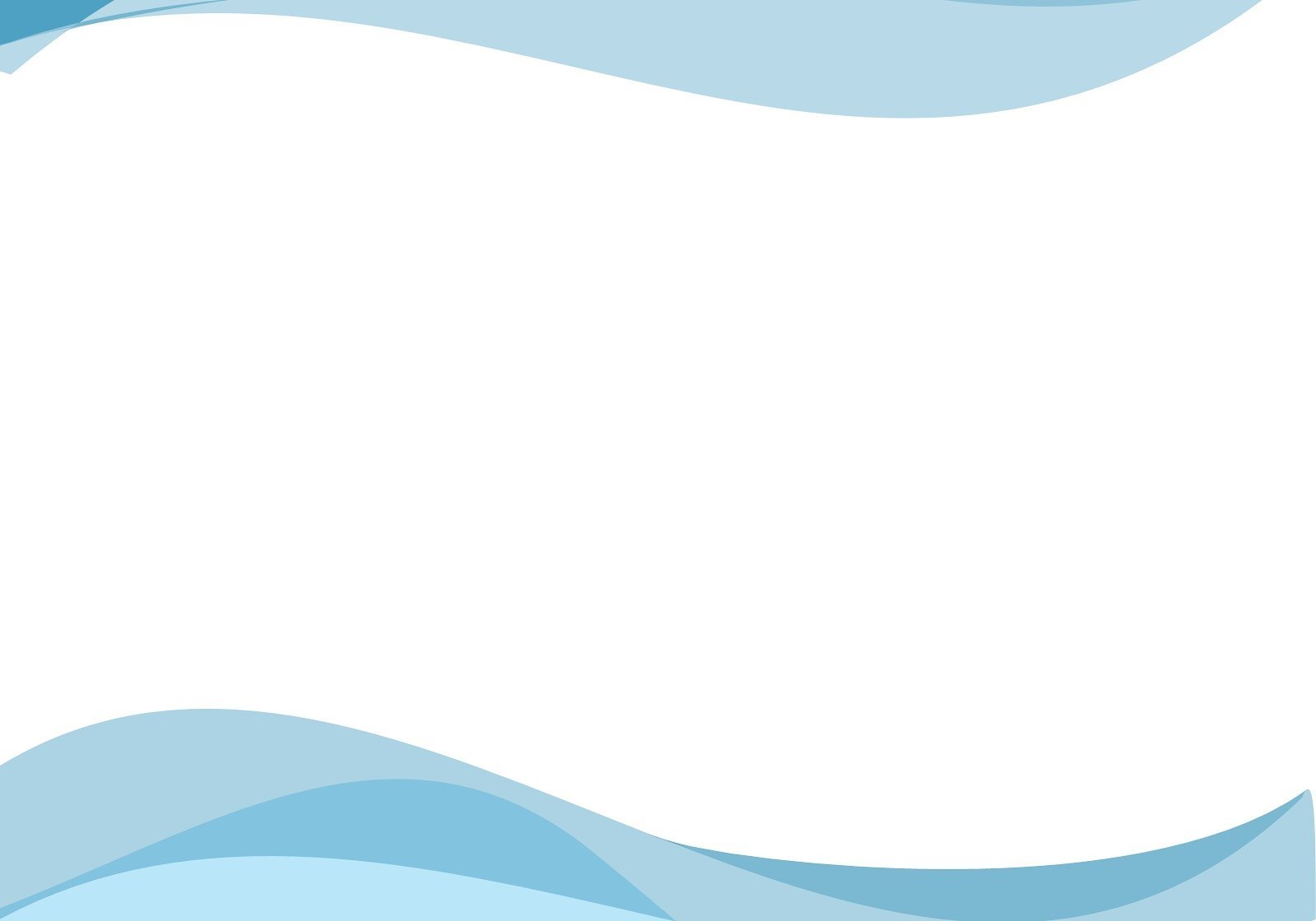 Содержание пособия
* Дидактическая игра «Узнай музыкальный инструмент»
      Цель: Формировать музыкальный слух у детей дошкольного возраста через музыкально – дидактическую игру;
      * Наглядное пособие «Узнай композитора»
      Цель: Познакомить детей с композиторами;
      * Дидактическая игра «Песня, танец, марш»
      Цель: Познакомить детей с жанрами в музыке песня, танец, марш;
      * Дидактическая игра «Веселые нотки»
      Цель: Формировать умение детей узнавать расположение нот на нотном стане, и их название;
      * Наглядное пособие «Узнай песенку по картинке» 
      Цель: Формировать музыкальный слух у дошкольников;
      * Наглядное пособие «Ритмические рисунки»
      Цель: Познакомить детей с понятием ритмический рисунок;
      * Наглядное пособие «Виды ансамблей»
      Цель: Познакомить детей с понятием ансамбль
      * Аудиозаписи  музыкальных произведений
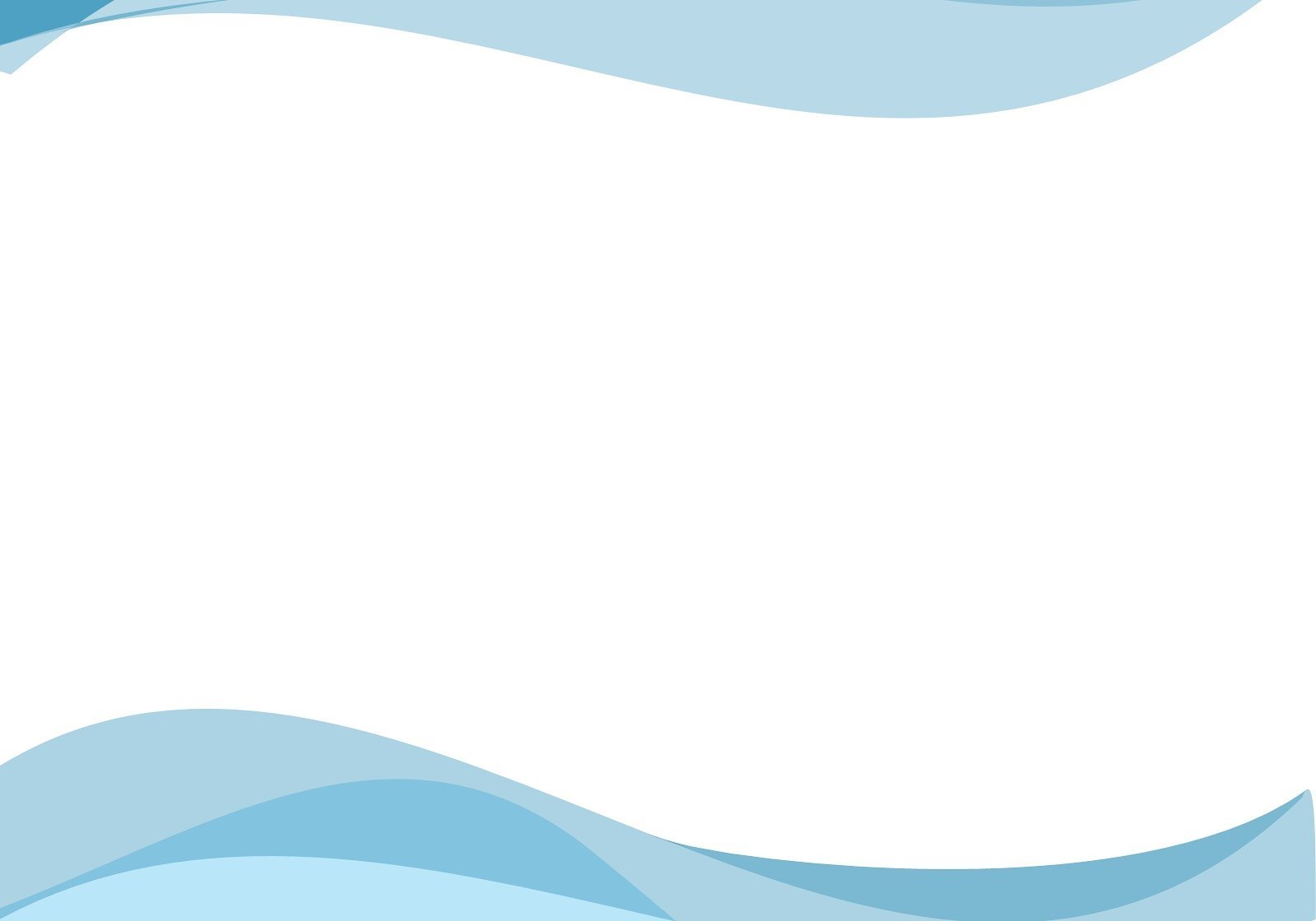 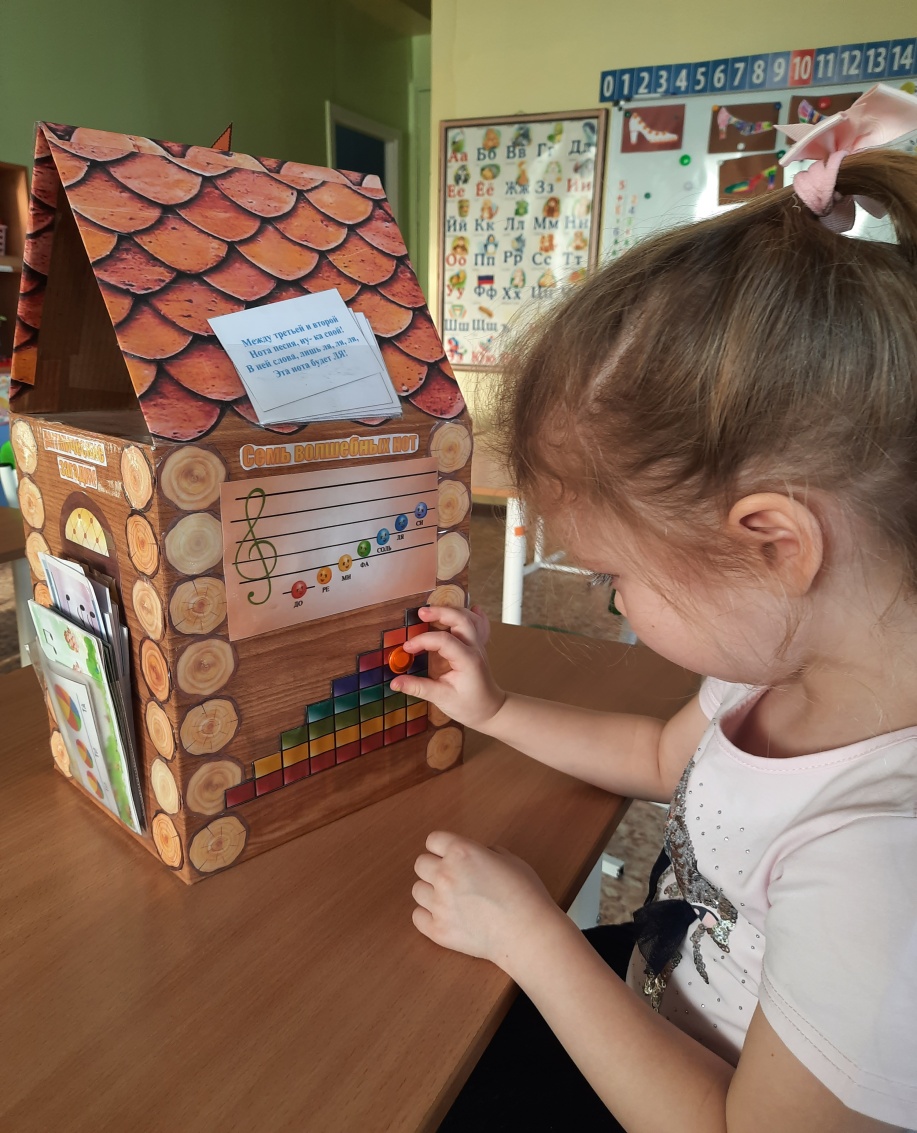 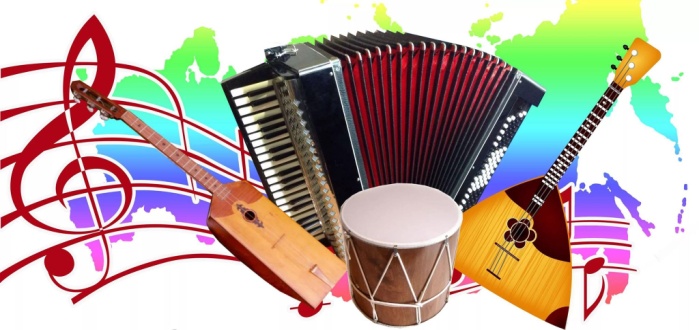 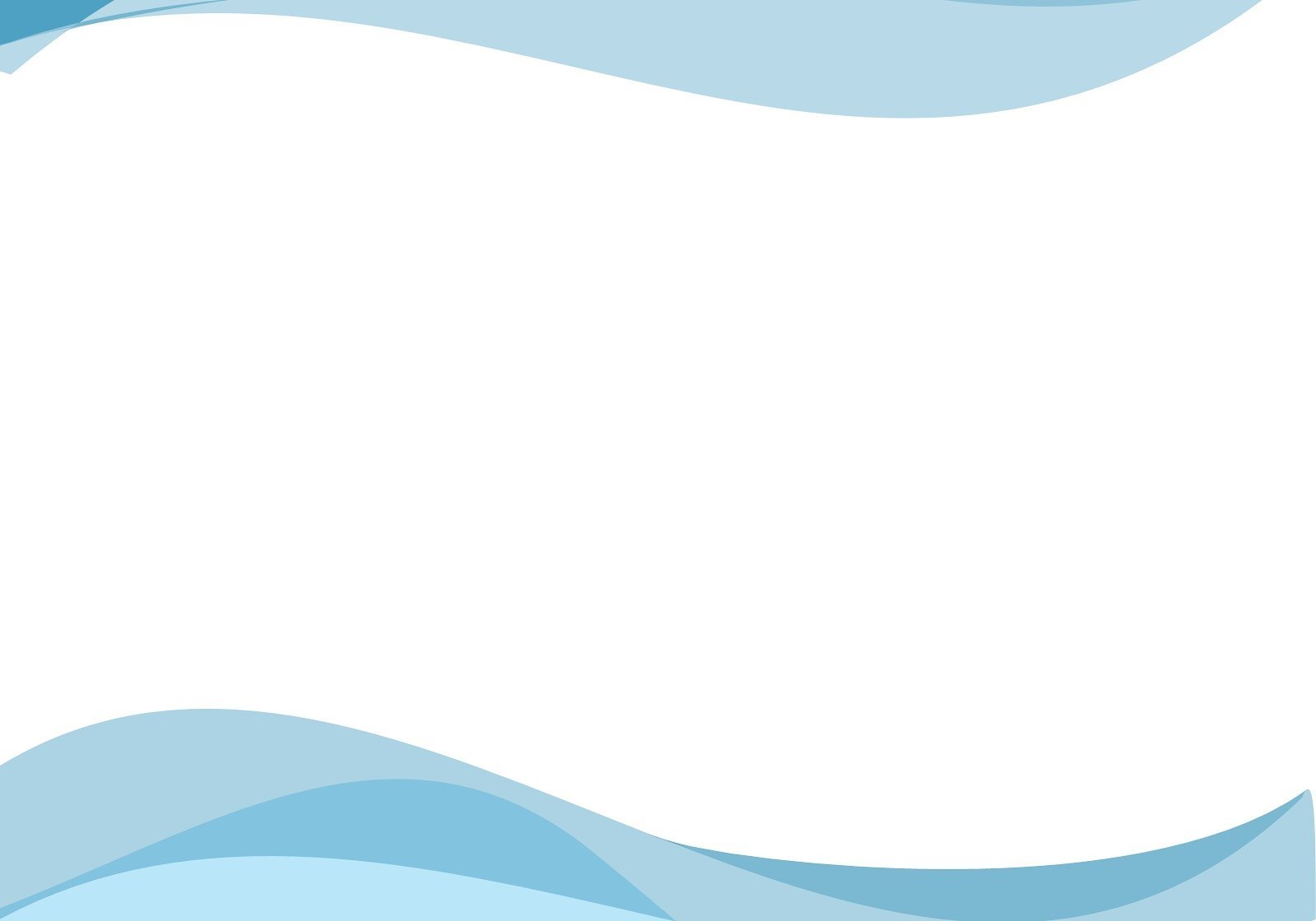 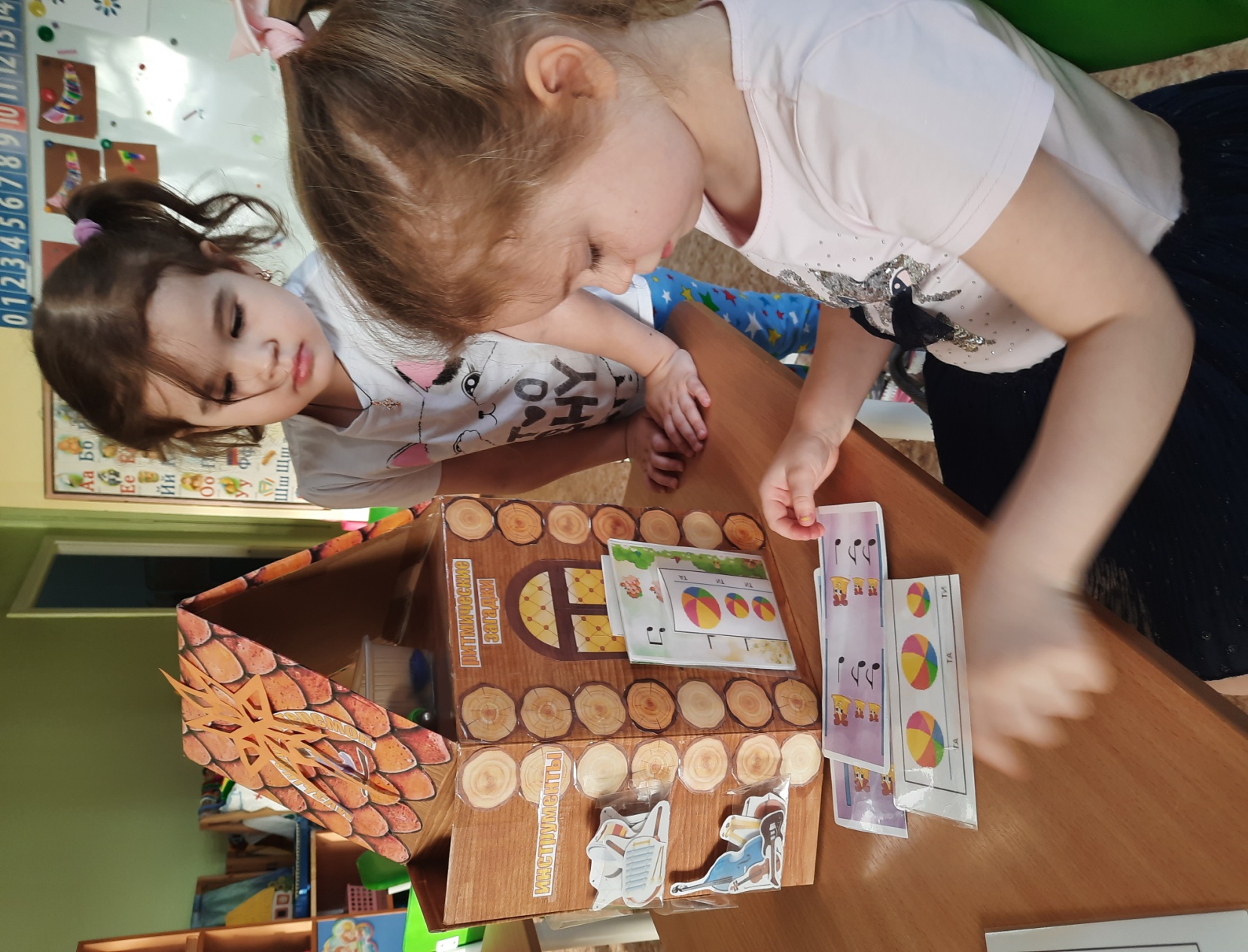 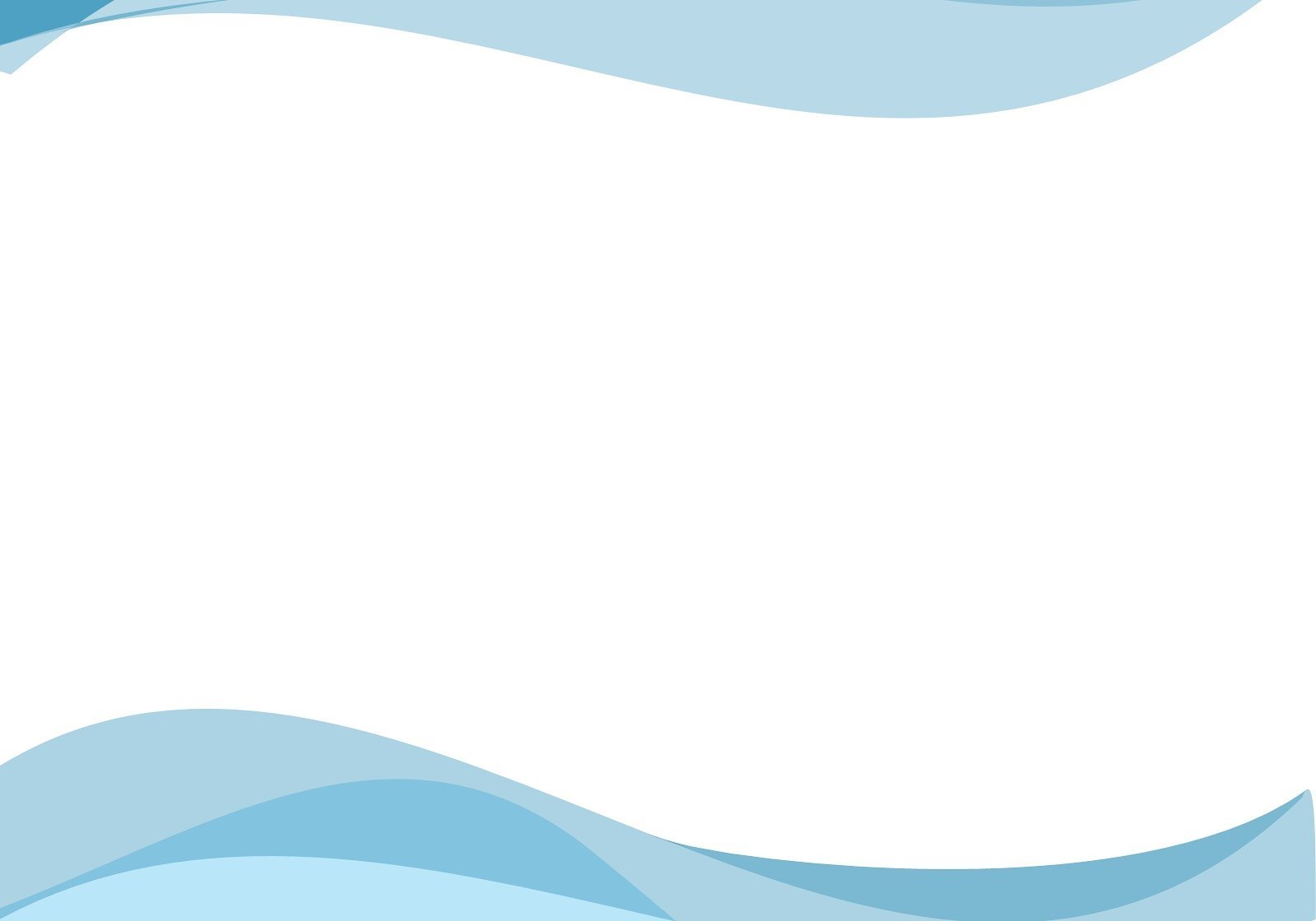 Музыкально-театрализованное пособие                                           «Скоморошек»
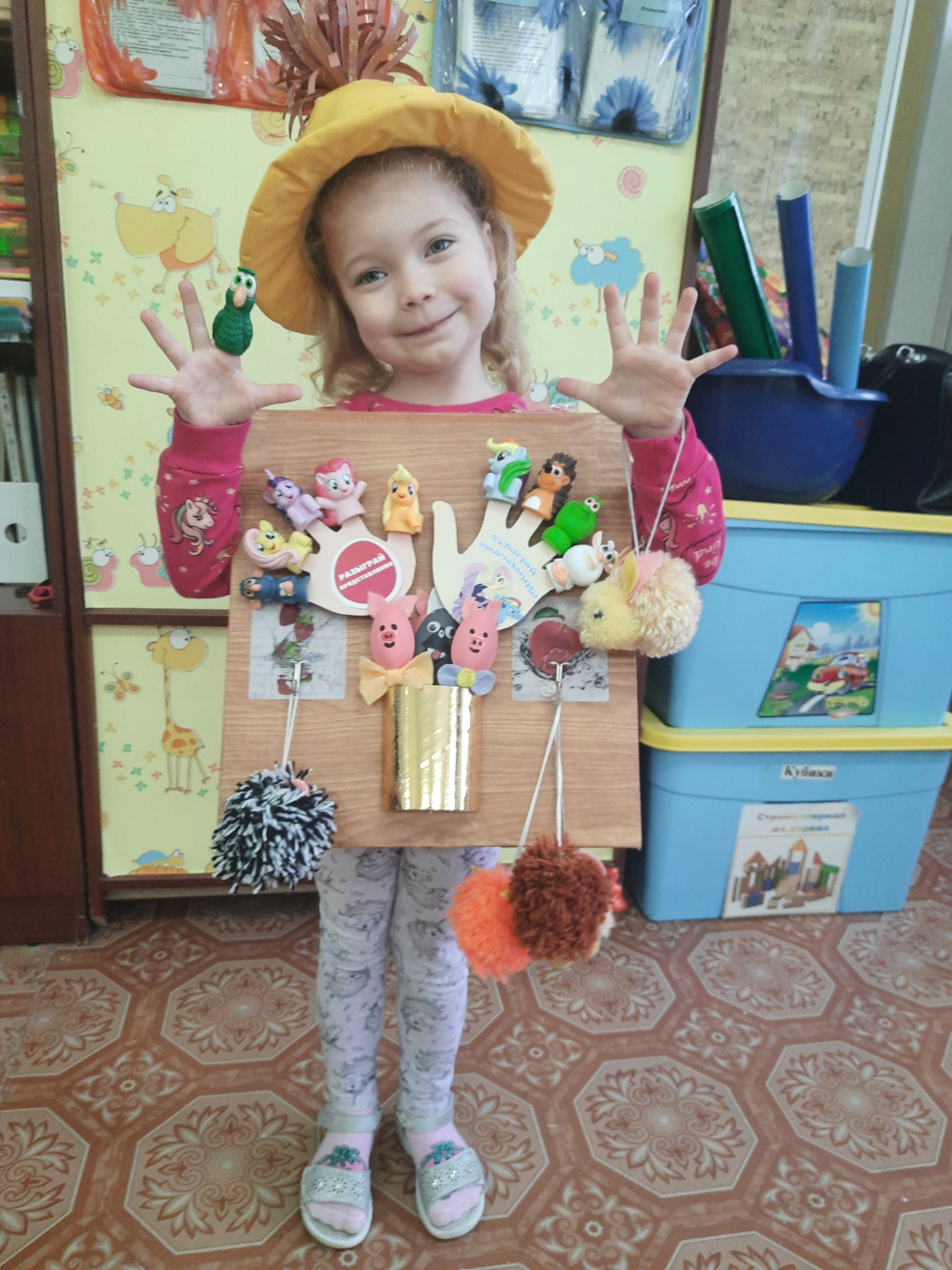 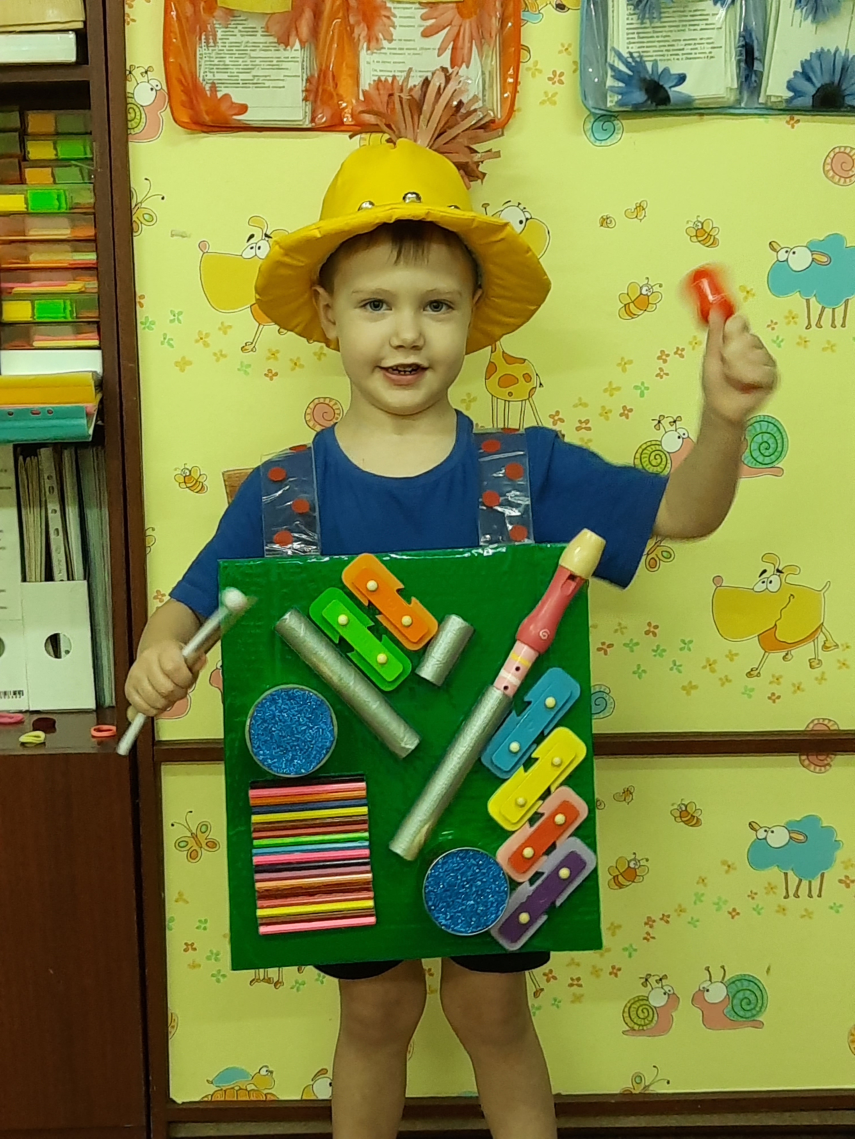 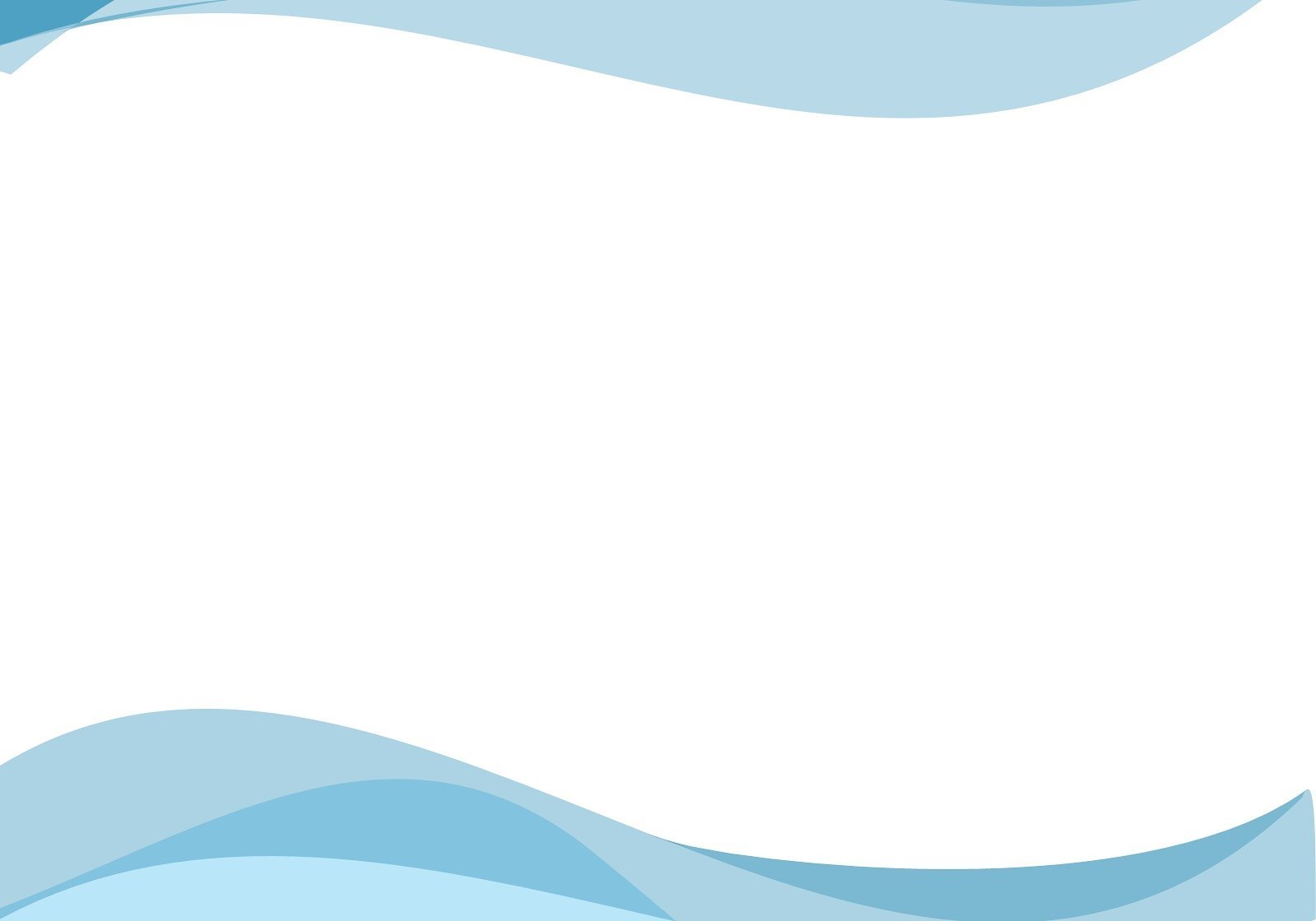 Актуальность
Развитие музыкально-сенсорных способностей у дошкольников посредством игр на детских музыкальных инструментах, помогает ребенку вслушиваться и внимательно относиться к различным свойствам музыкальных звуков и их сочетаниям.   Ну а театрализованная деятельность - одна из самых любимых   дошкольниками, привлекающая своей яркостью, красочностью, динамикой, доставляющая большое удовольствие и много радости детям. И театр и музыка играют большую роль для всестороннего развития и воспитания детей. Поэтому в нашей группе появился «Скоморошек» - музыкально-театрализованное пособие, основное назначение которого - формирование  у  детей  музыкальных и артистических способностей.
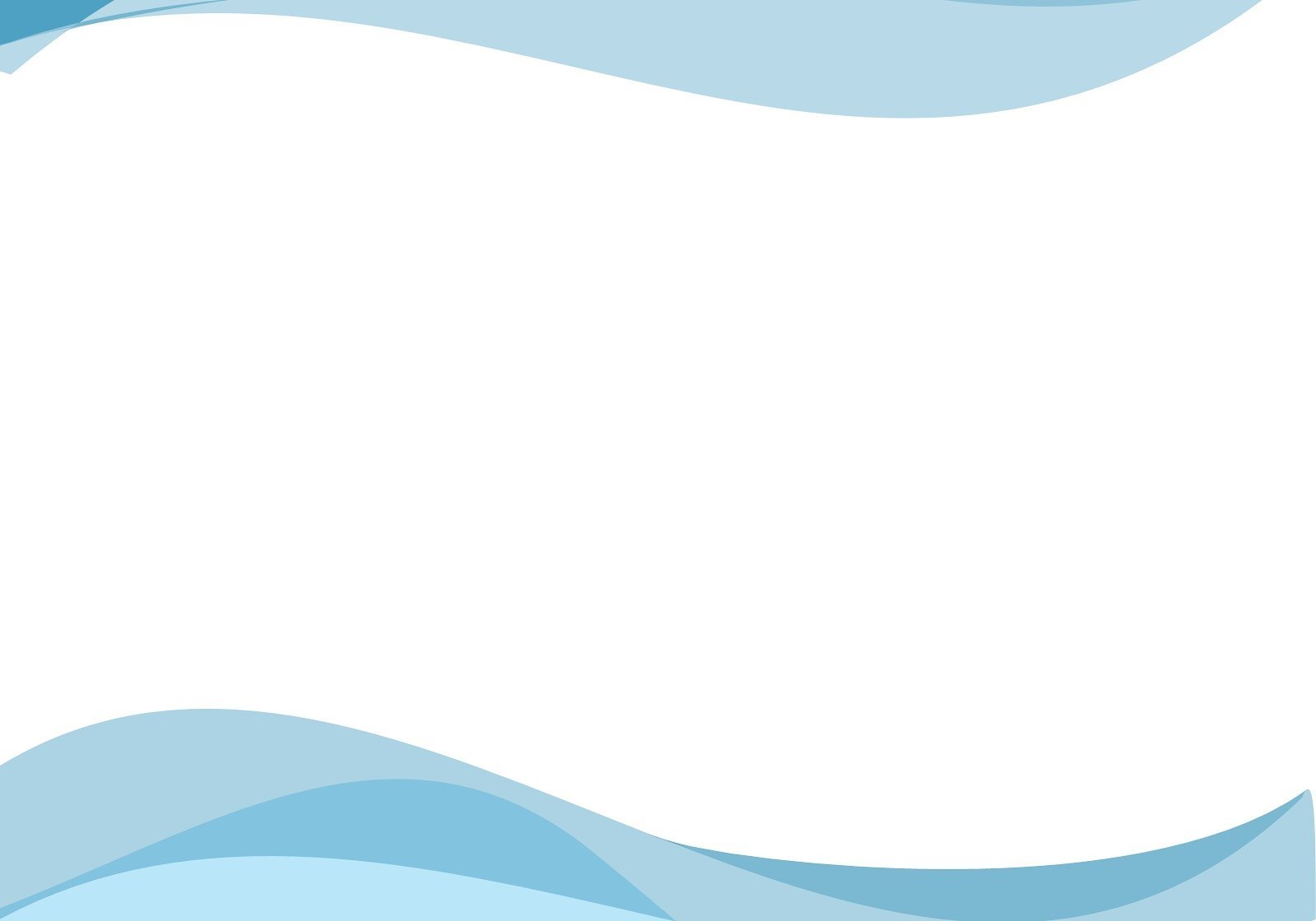 Цель: Создать условия для развития у дошкольников интереса к музыке, театру; к  музыкальной и театрализованной деятельности.
   Задачи: 
продолжать развивать у детей интерес к музыке, желание слушать её, способствовать дальнейшему развитию основ музыкальной культуры, осознанного отношения к музыке;
формировать умение проигрывать простейшие мелодии на муз. инструментах;
развивать интерес к театрализованной деятельности;
активизировать познавательный интерес детей через знакомство с разными видами театра;
учить управлять куклами - марионетками, пальчиковым театром.
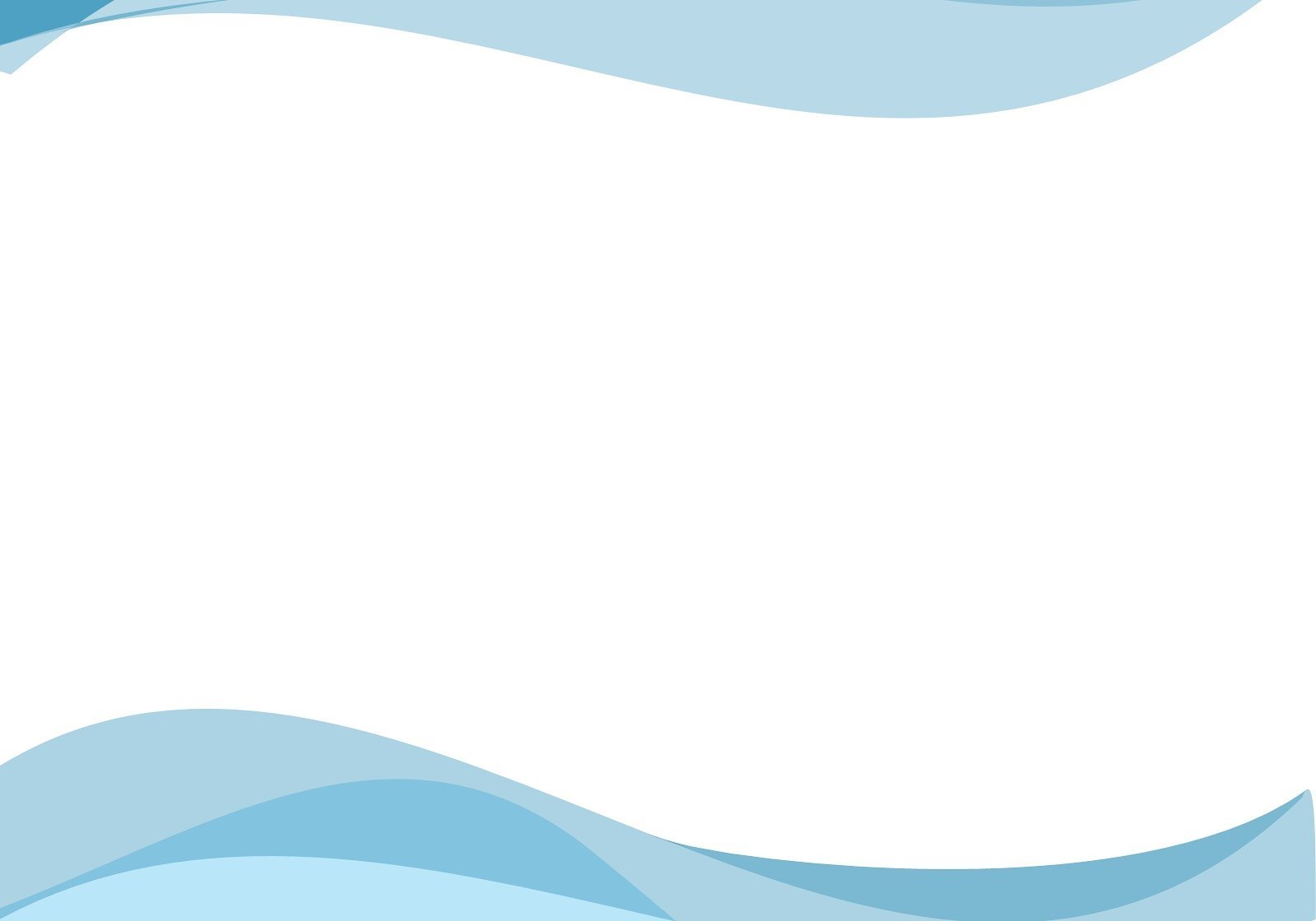 Содержание пособия:
2 сторона: 
«Театр»
Театр на помпонах
Театр пальчиковый
Театр на ложках
1 сторона: 
«Музыкальные инструменты»
Металлофон
Ксилофон (из цв. карандашей)
Барабанчики
Свирель
Барабанные палочки
Погремушка
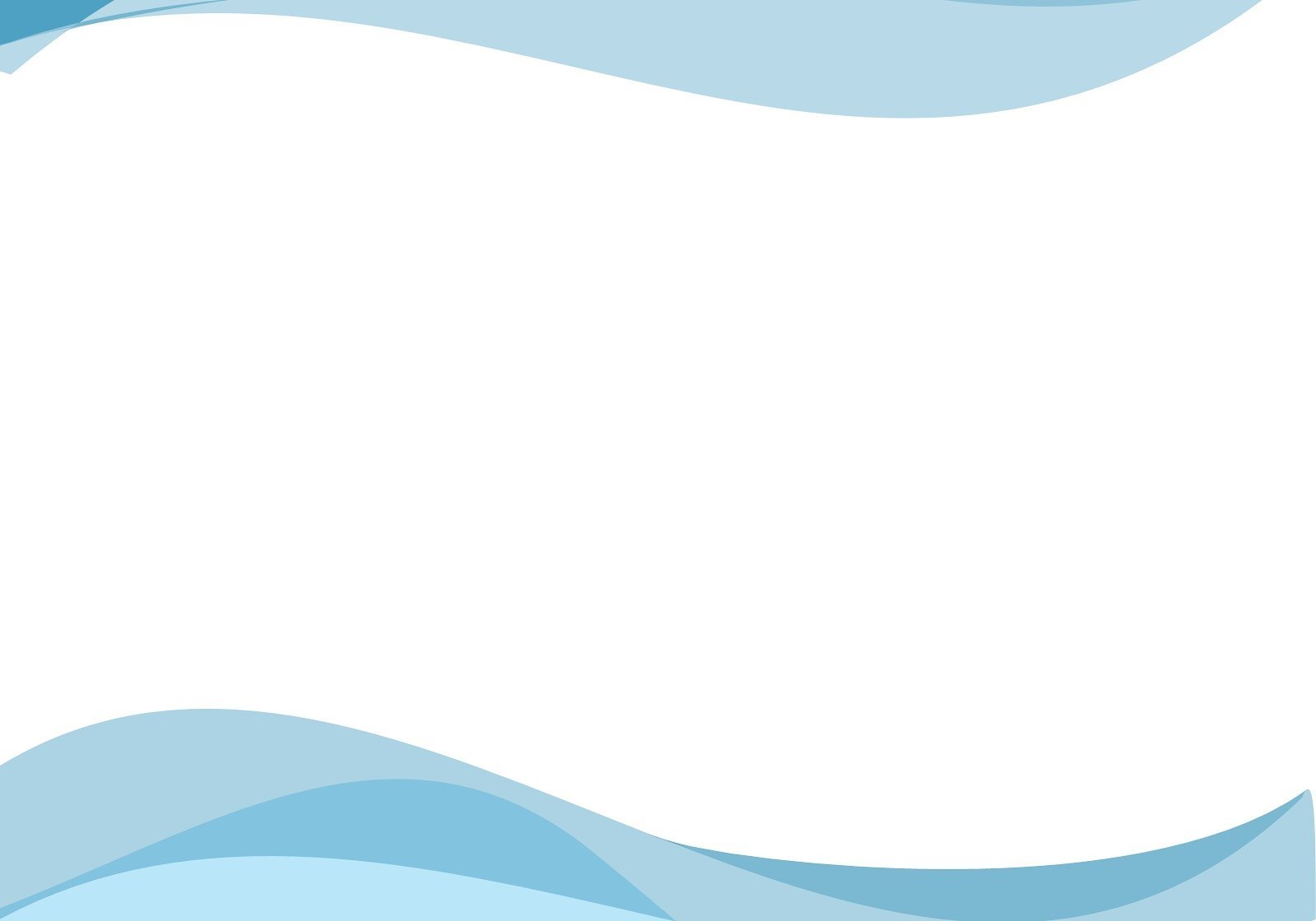 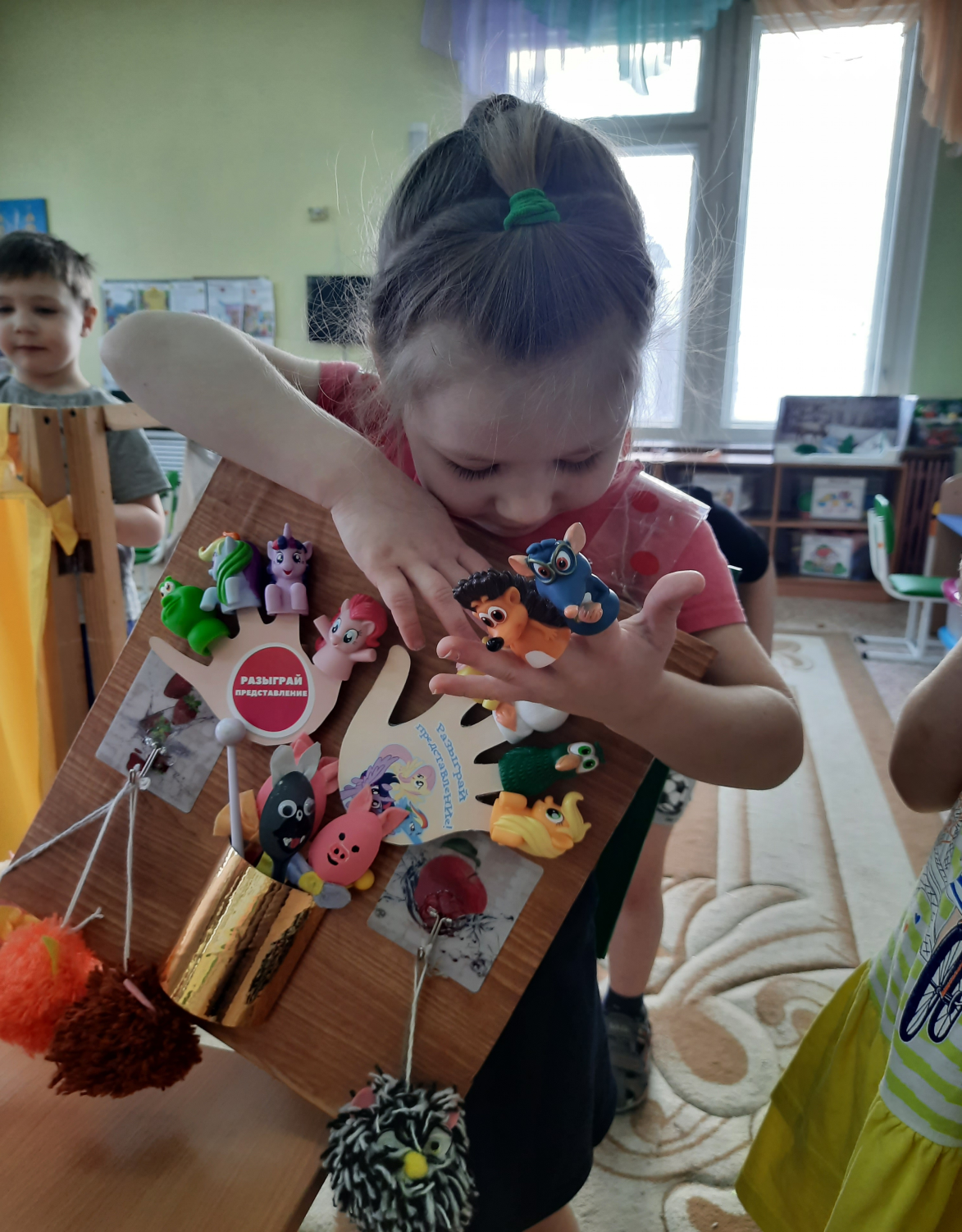 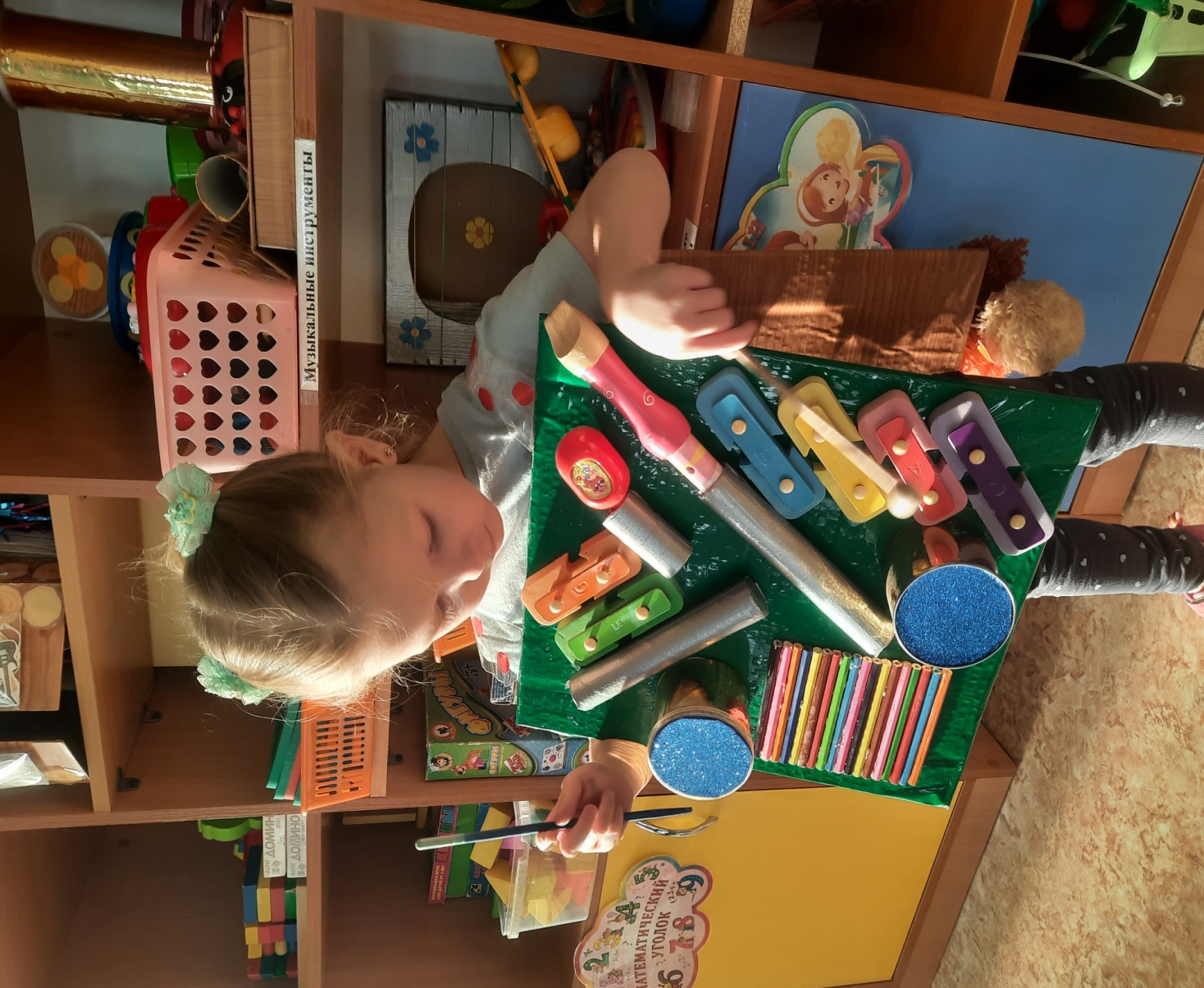 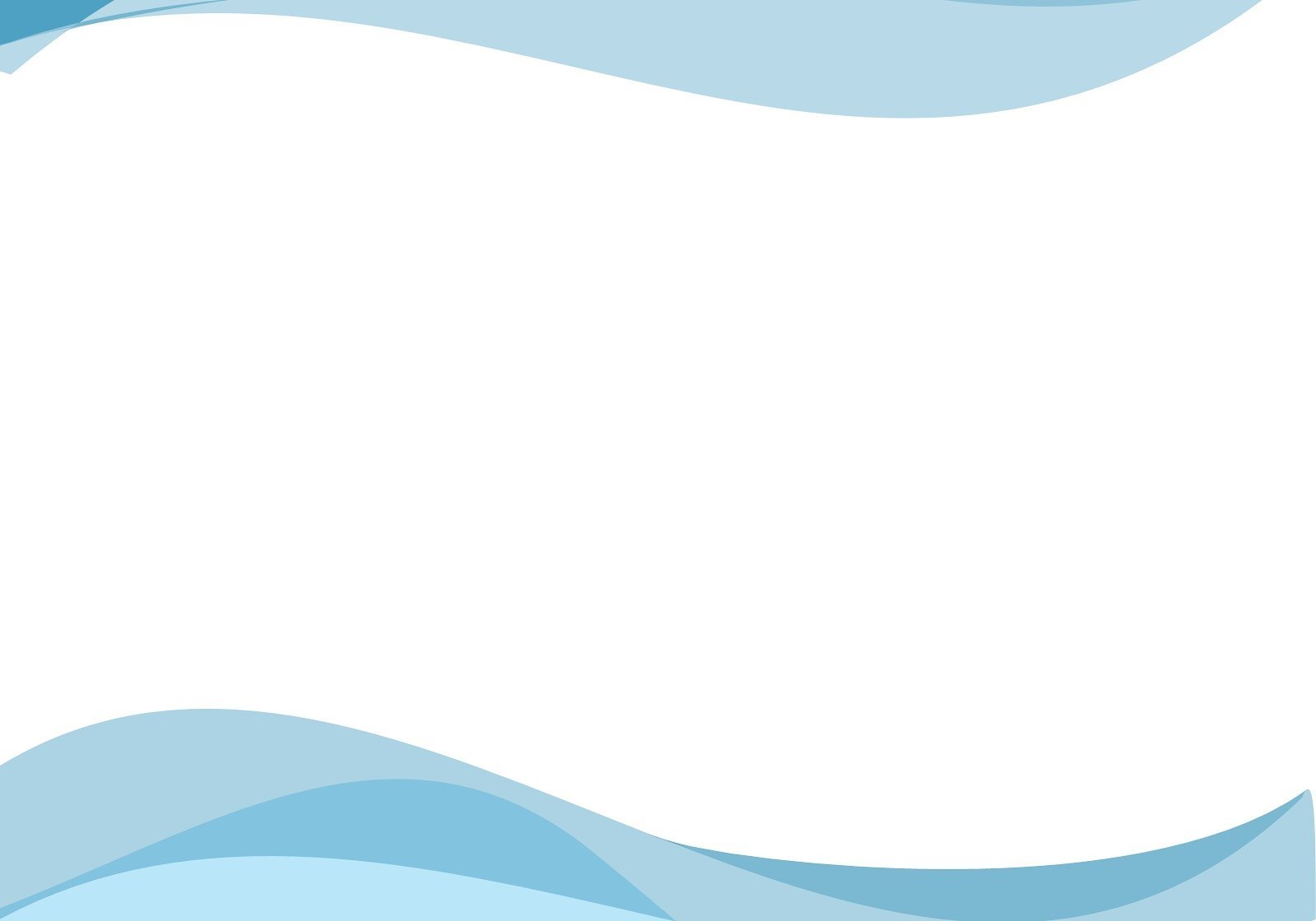 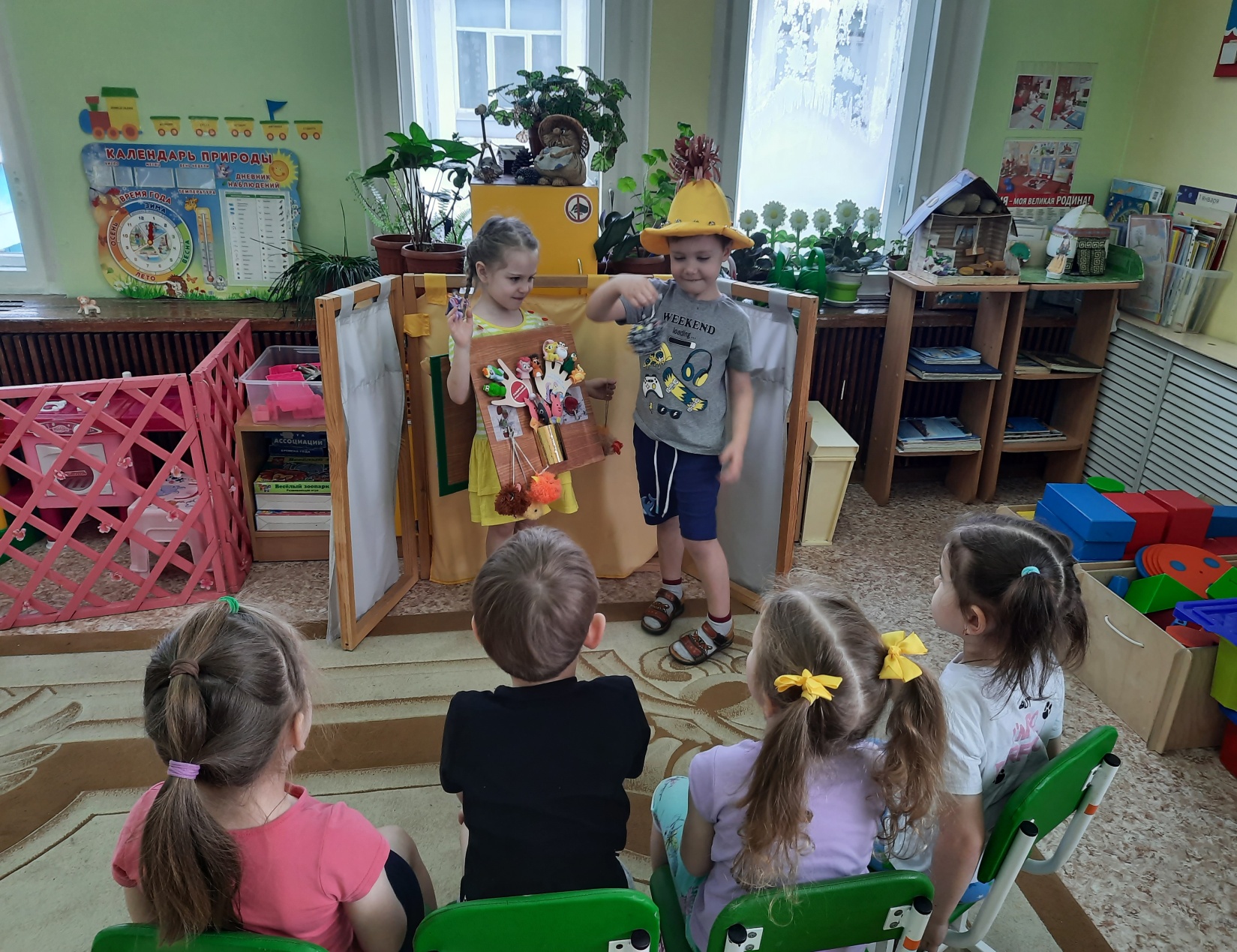 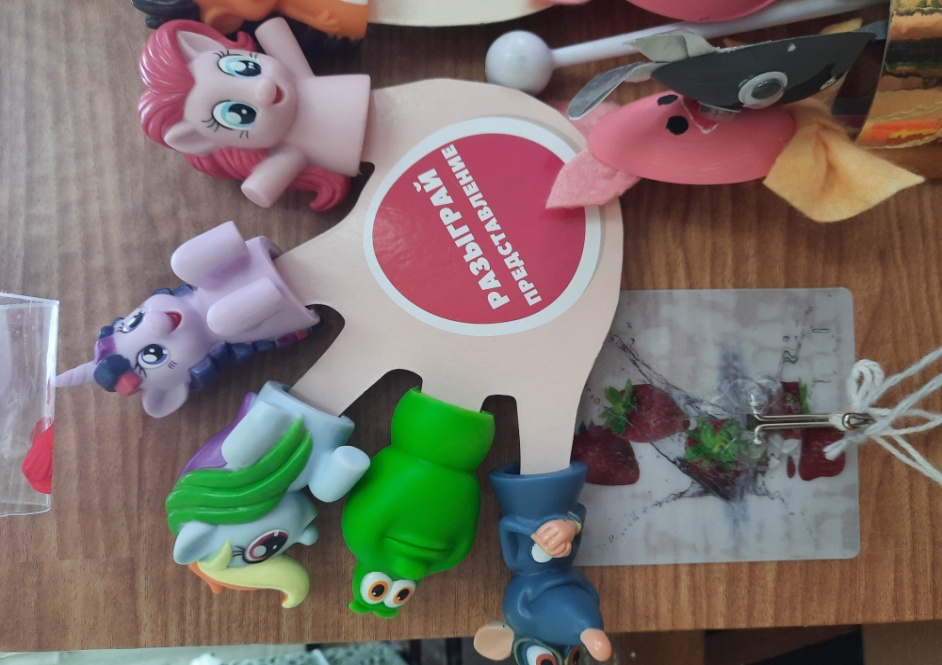 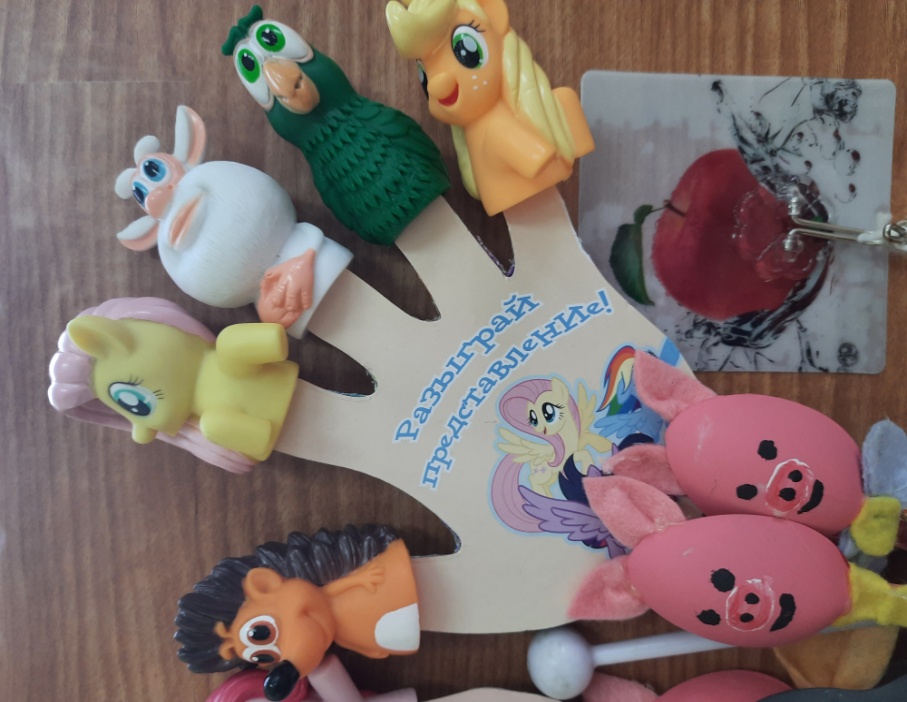 Поиграем в театр
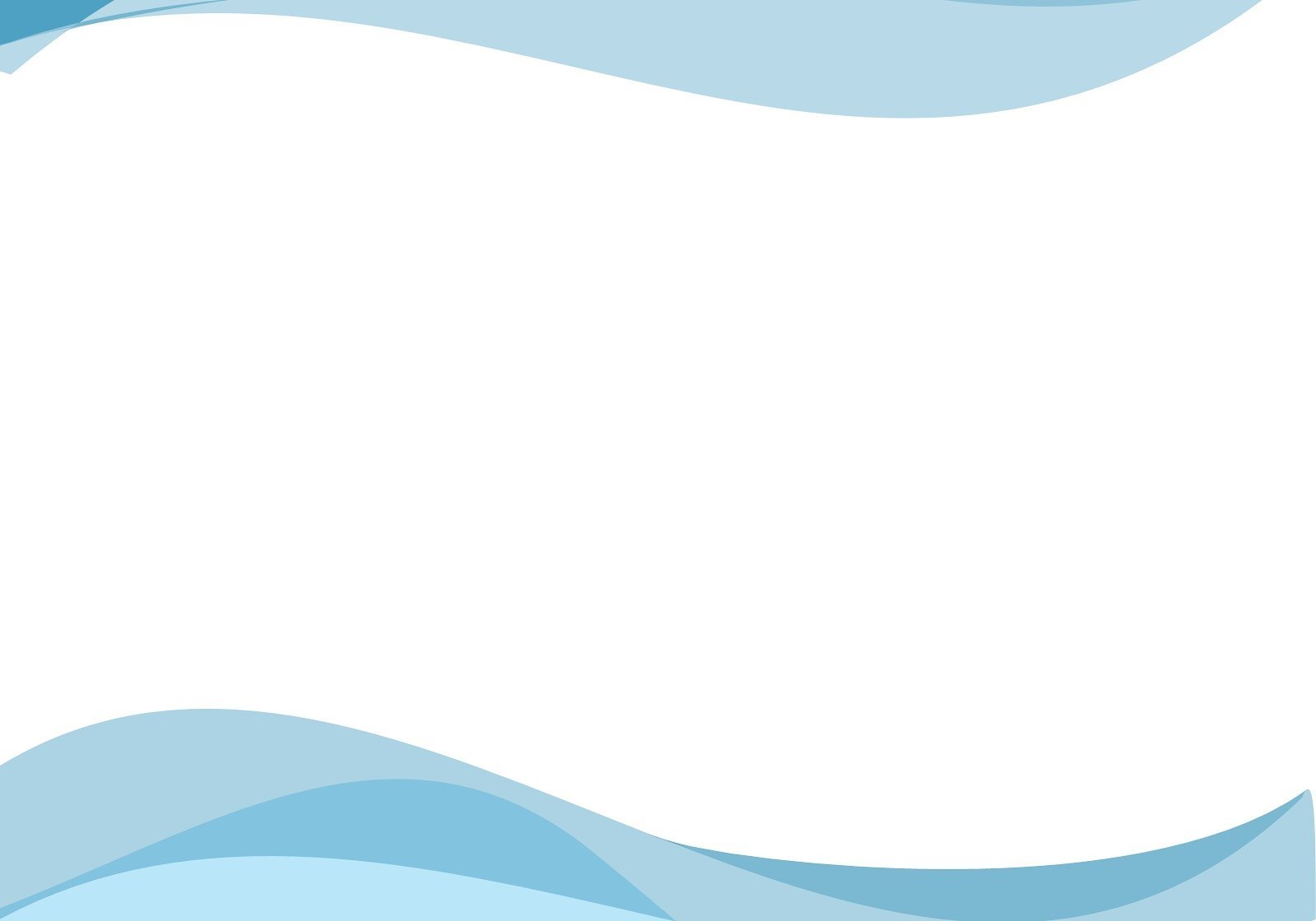 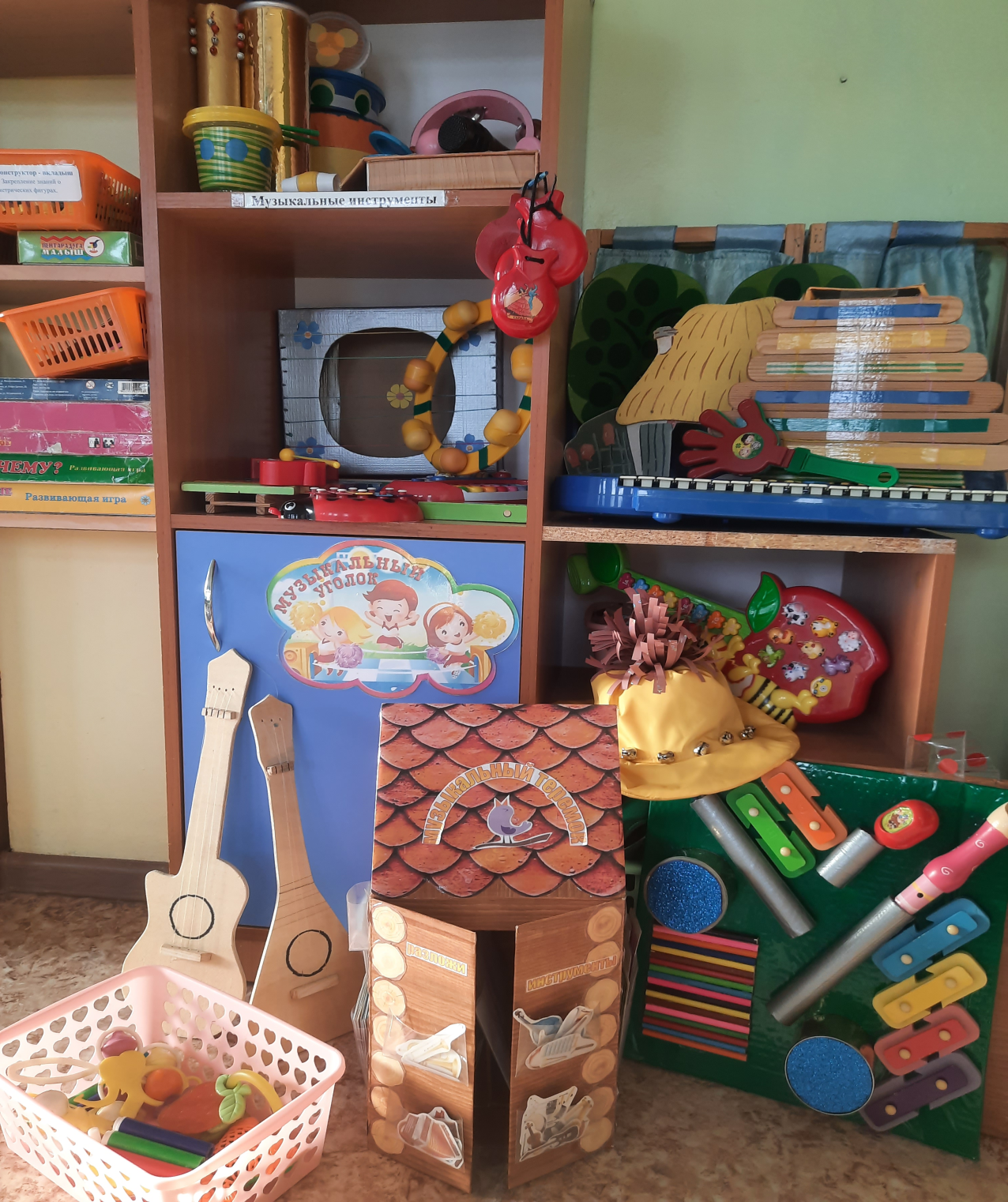